Heads of Science Network Meeting2023-24
Autumn 2023 Session 1
Catch up
Welcome back.

Share some positives from the term so far.

What have been the challenges of the term so far?
Welcome
The HIAS Science Team:


 Kevin Neil 
 (County Science Inspector/Adviser)
 Radiation Protection Officer
 kevin.neil@hants.gov.uk


 Emma Cooper (General Inspector/Advisor for Science)
emma.cooper3@hants.gov.uk
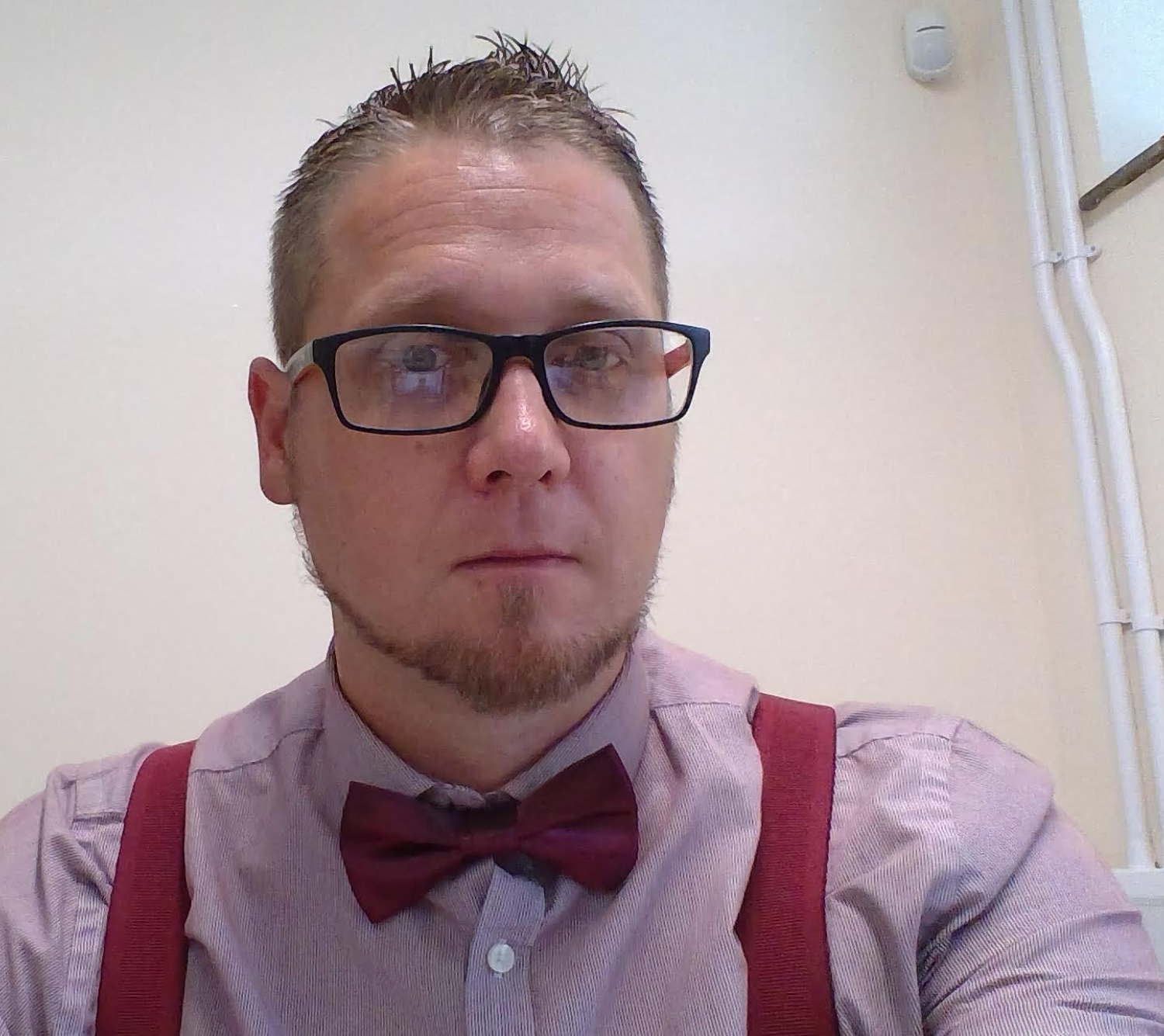 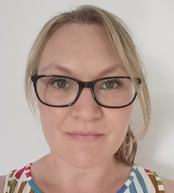 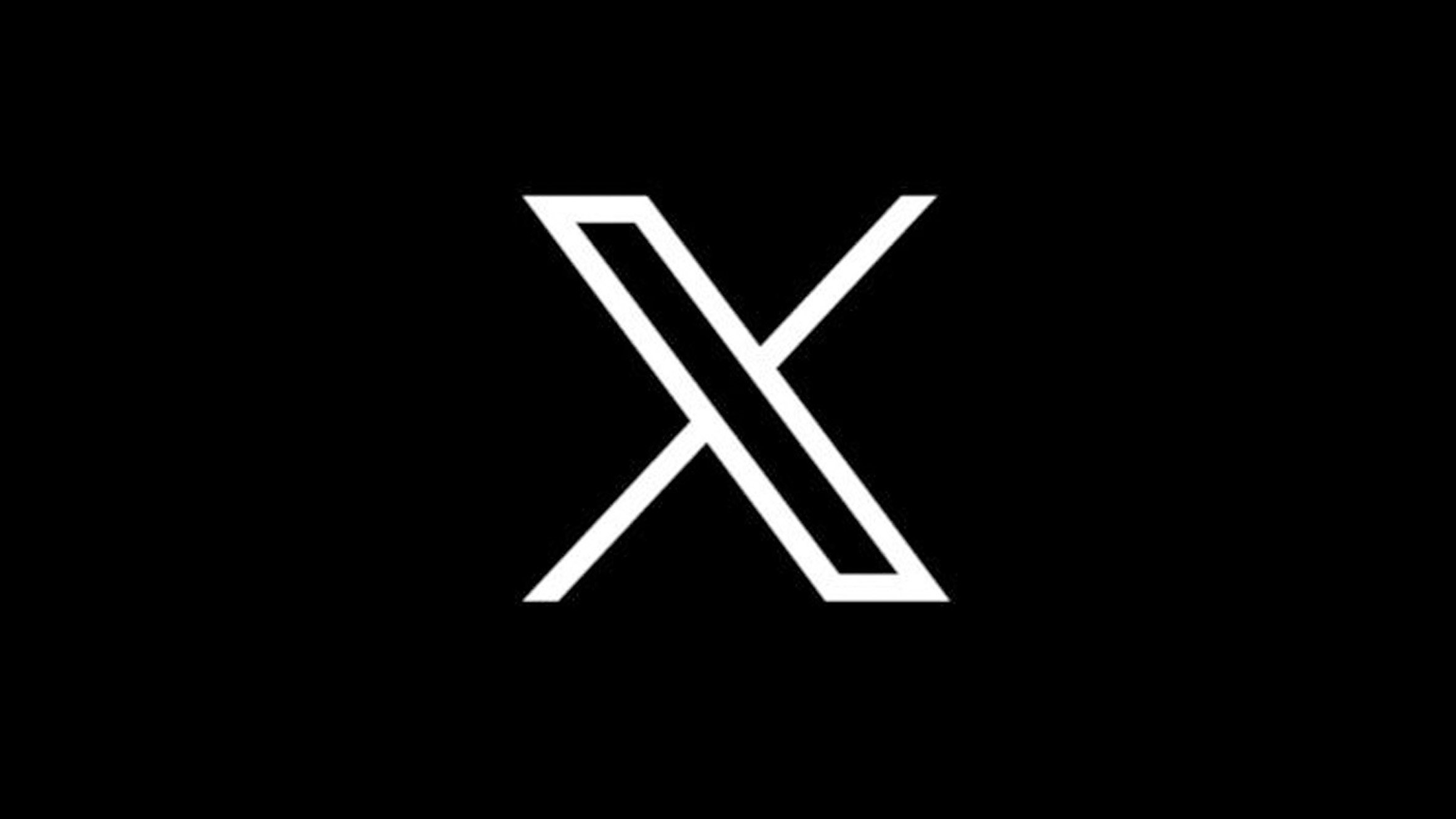 HIAS on Twitter
@HIAS_today
@Mrneil1859
@emmahantsprisci
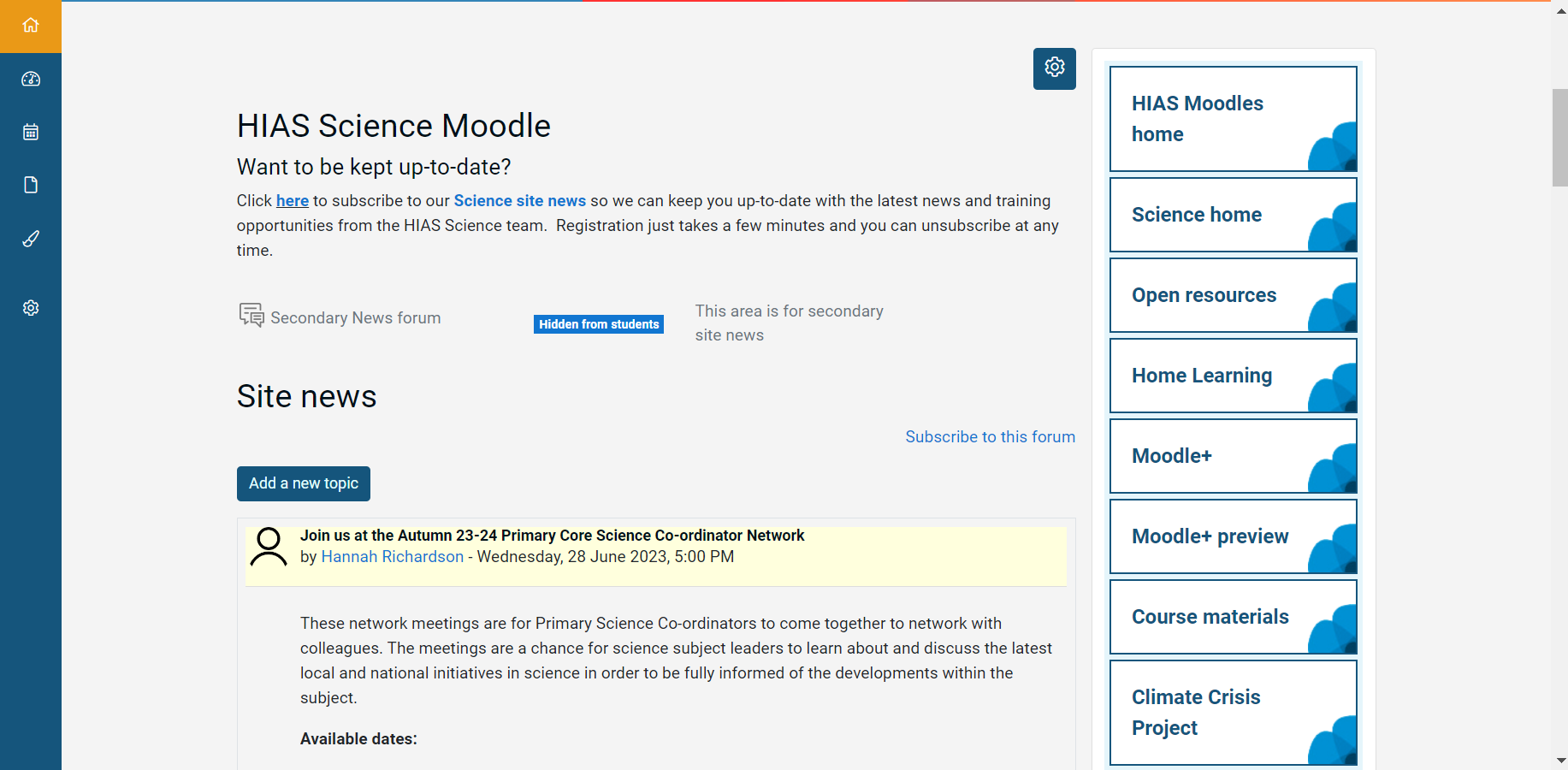 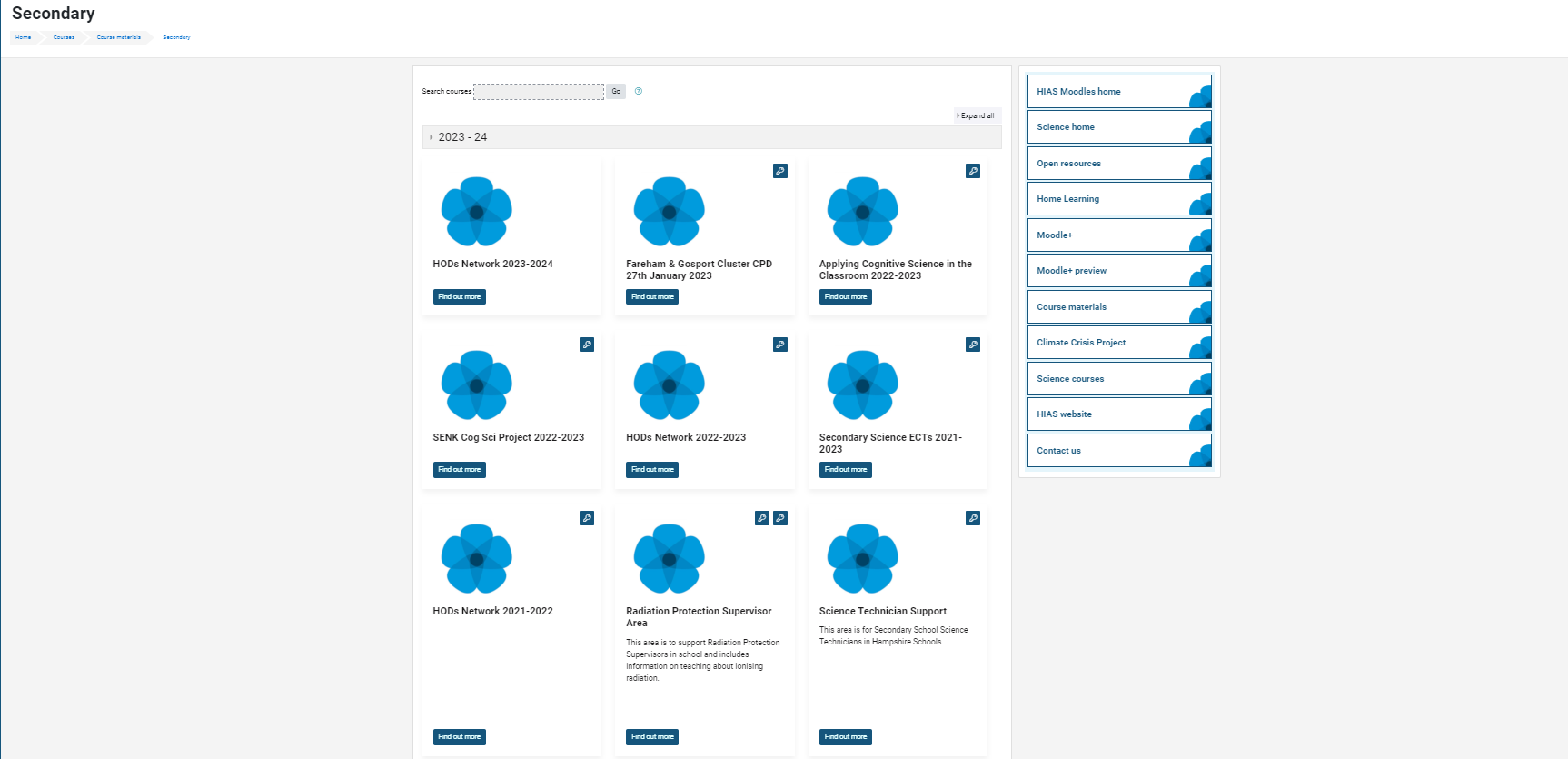 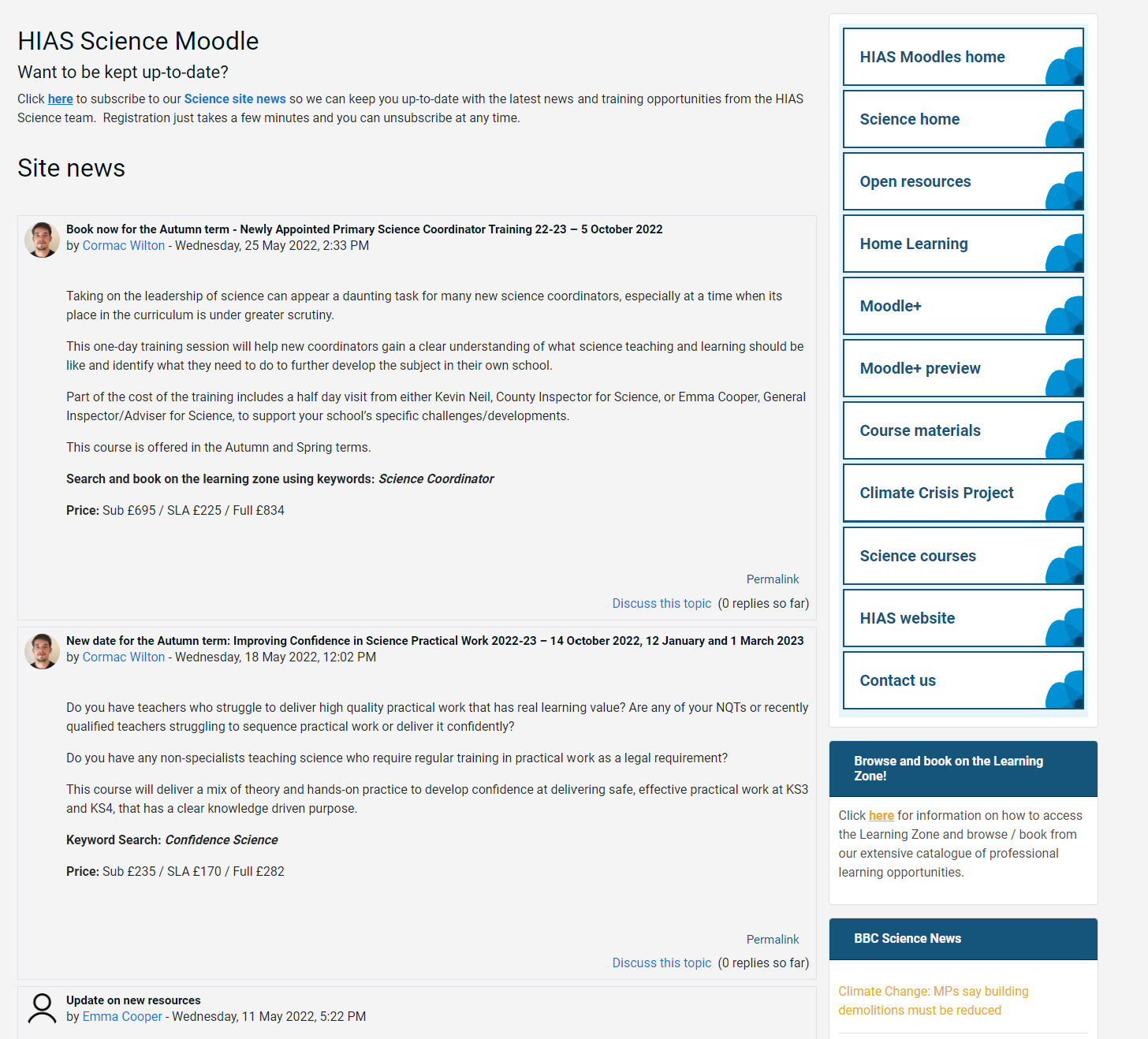 resources in the open access site.
[Speaker Notes: Kevin, I updated this slide- Emma]
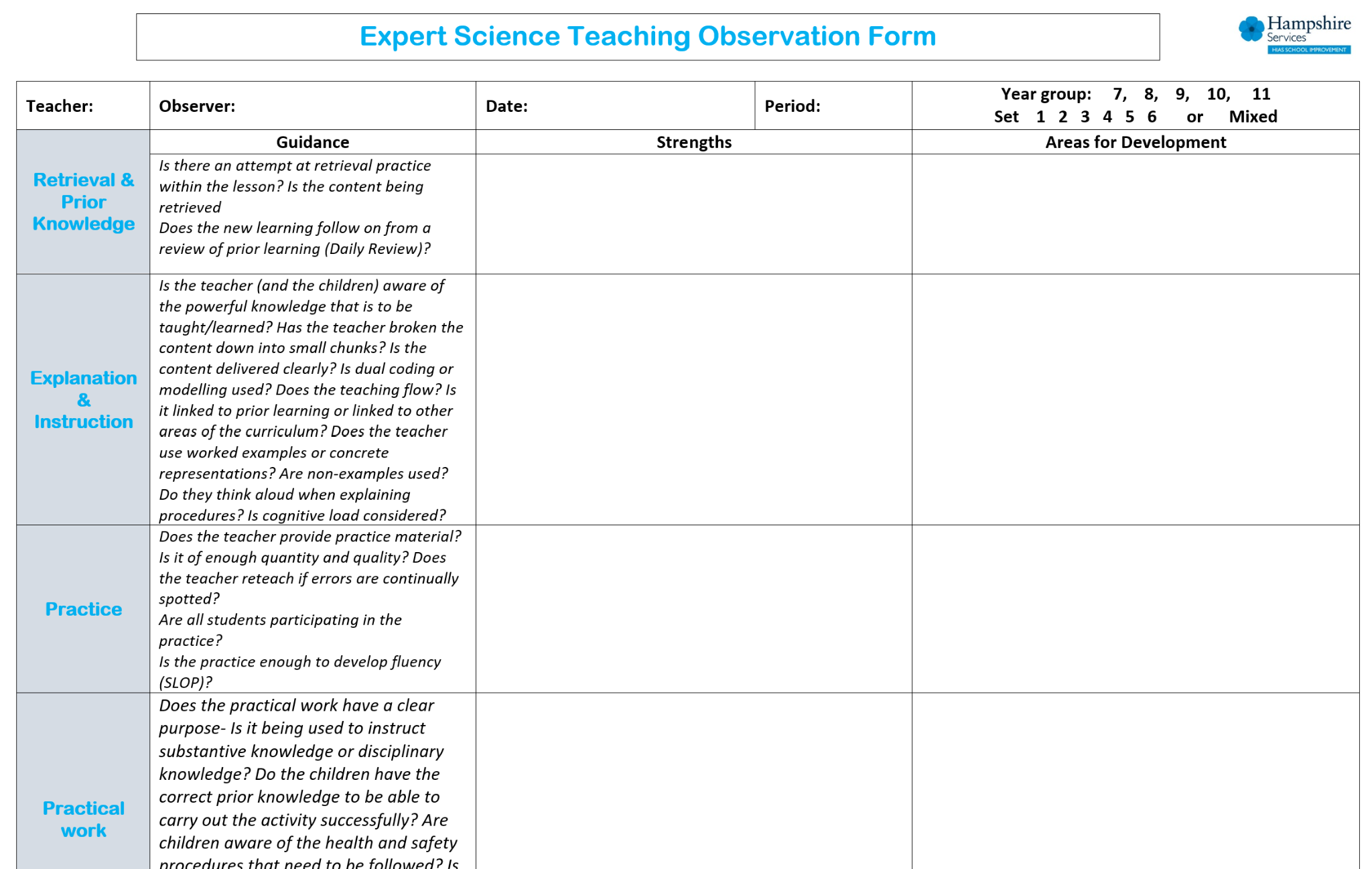 New resources uploaded into the open access site. SLOP booklets, learning walk proforma for expert teaching.

New Moodle+  resources
[Speaker Notes: Kevin, I updated this slide- Emma]
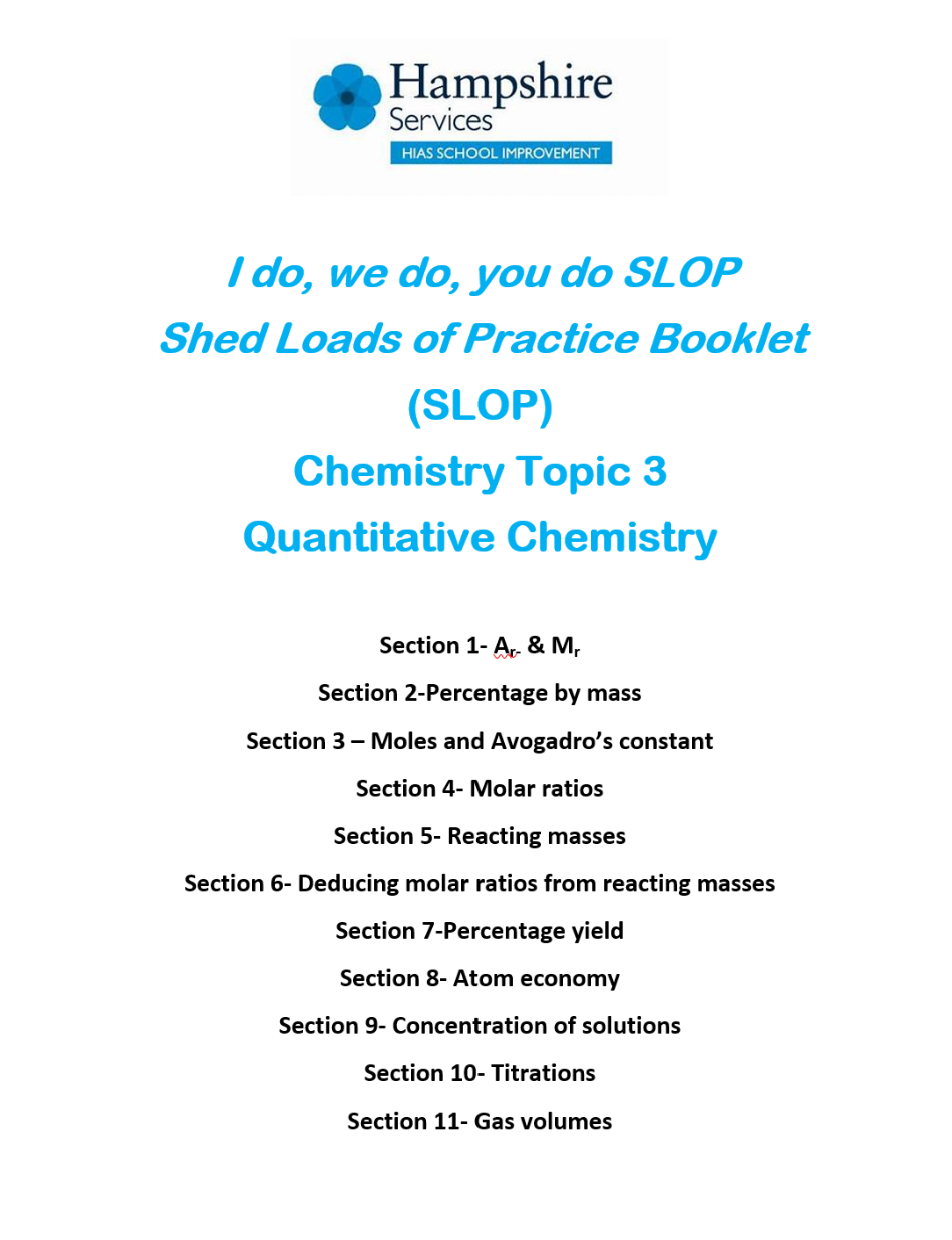 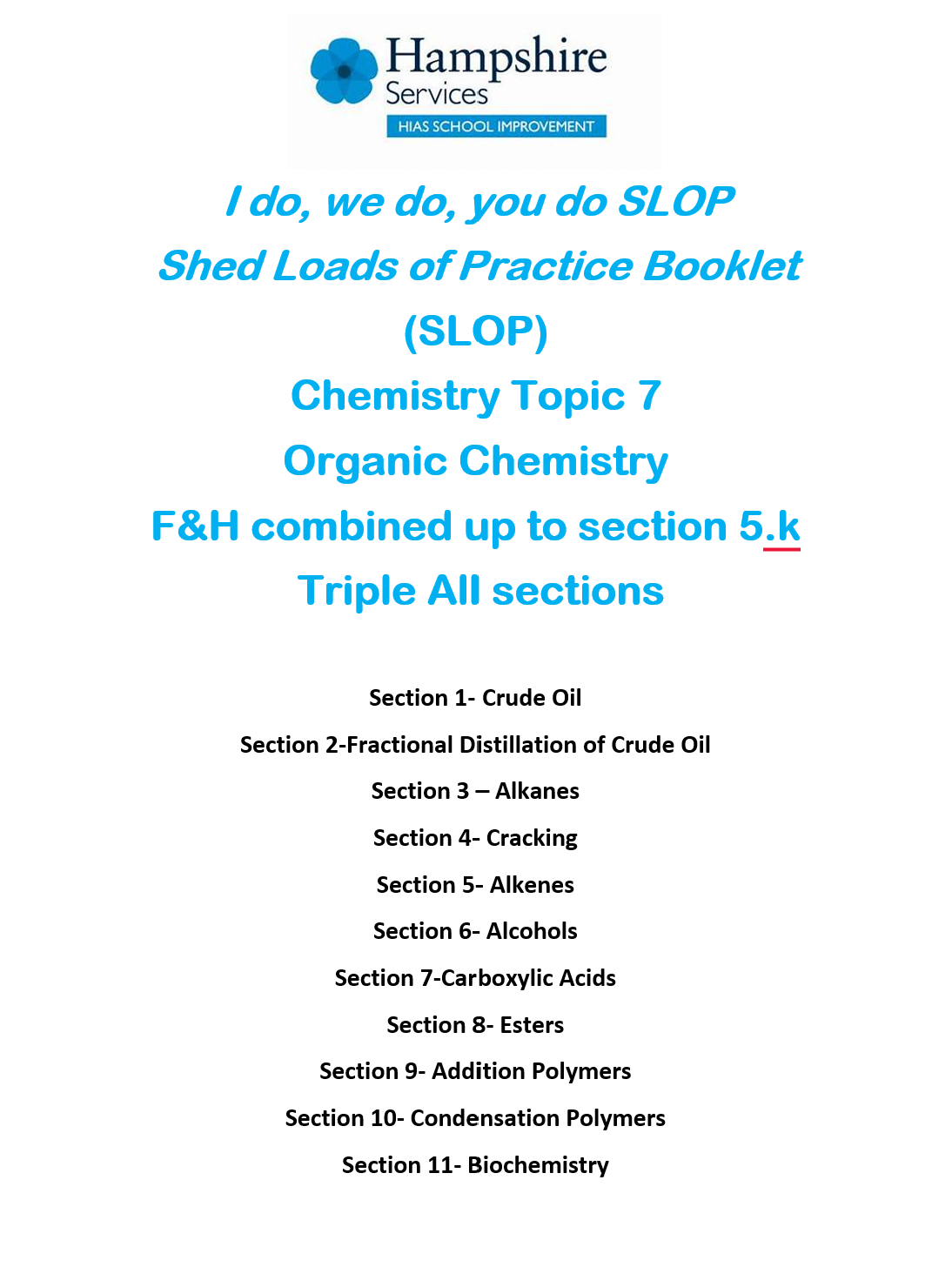 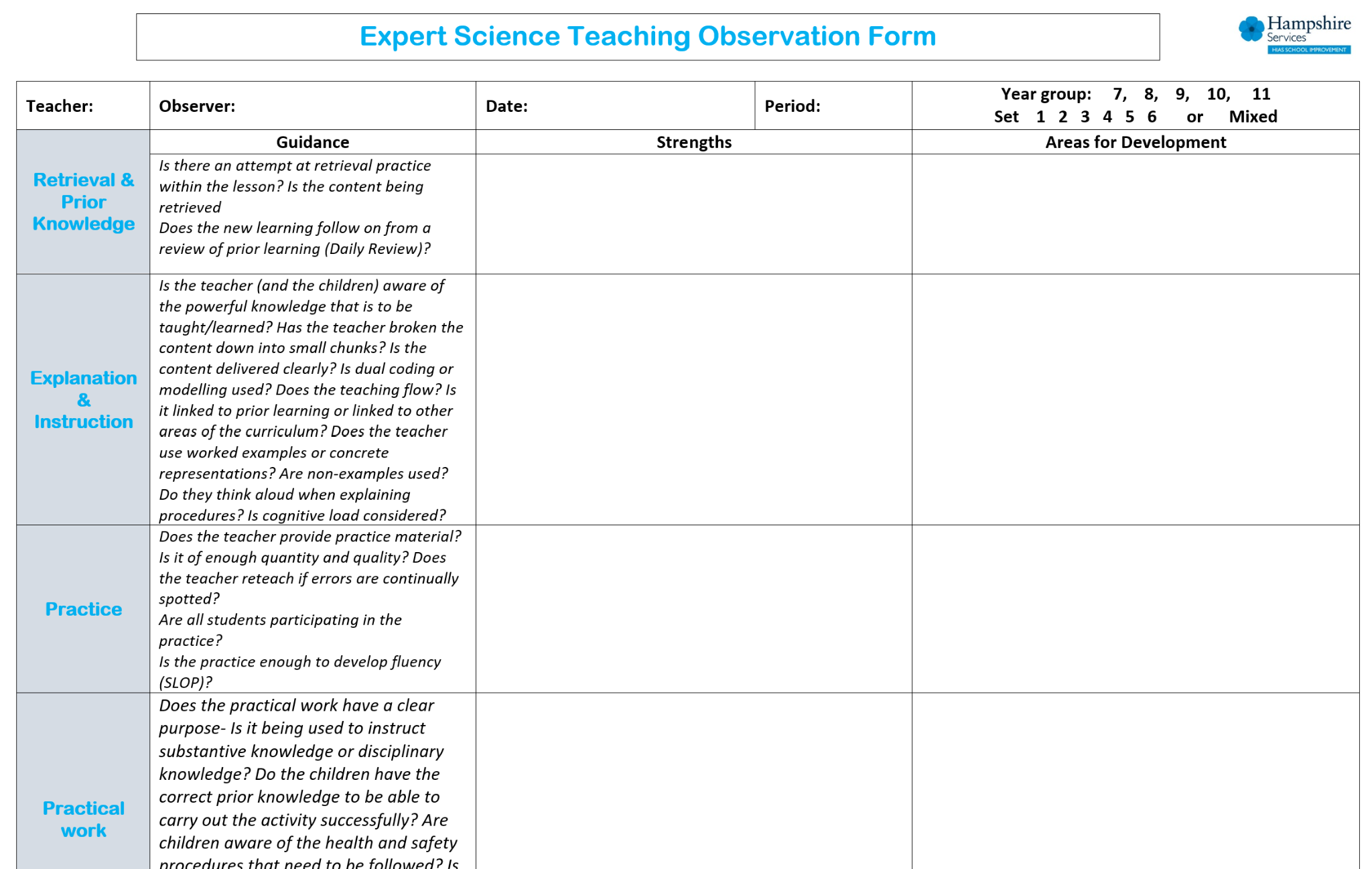 [Speaker Notes: Kevin, I updated this slide- Emma]
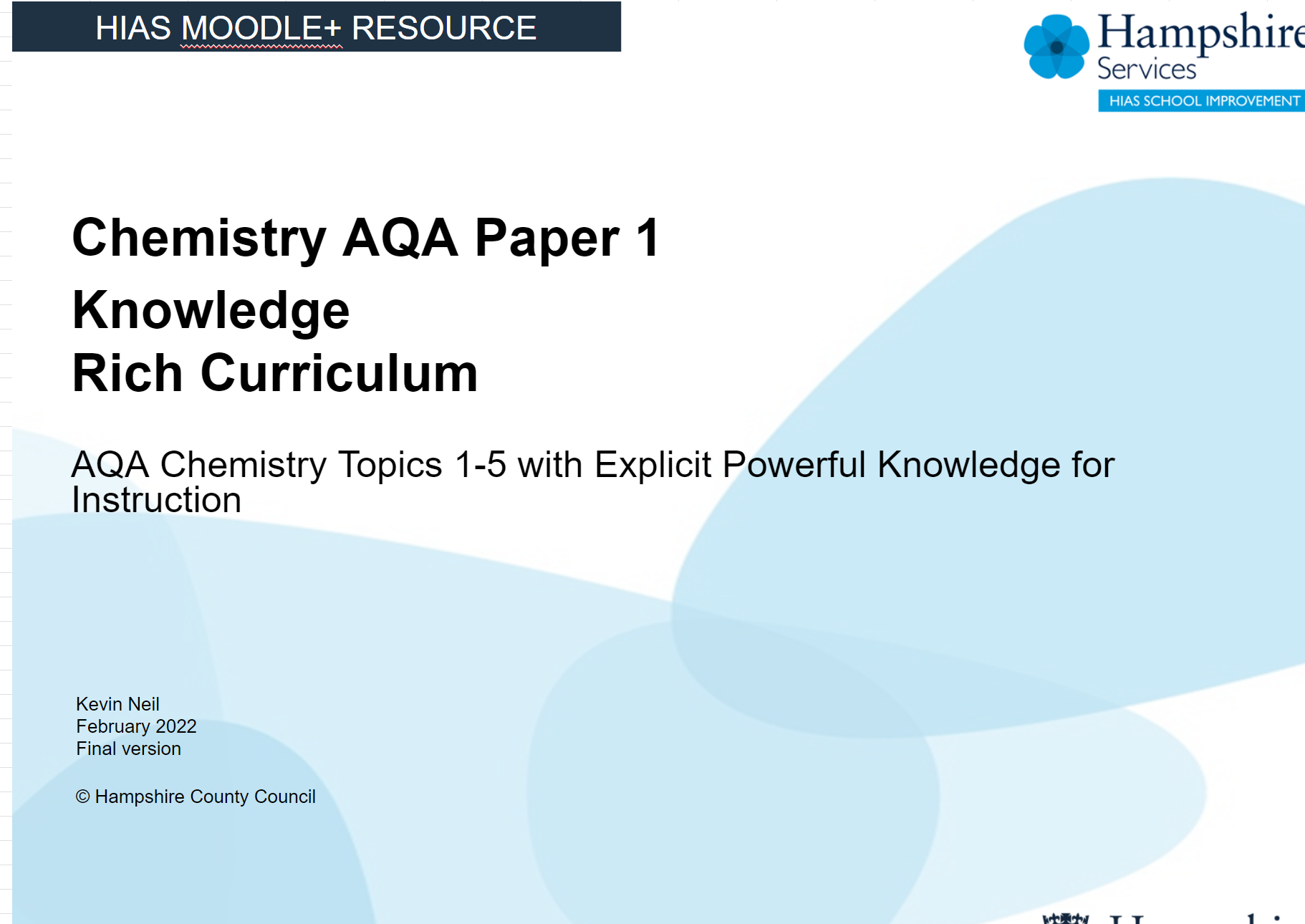 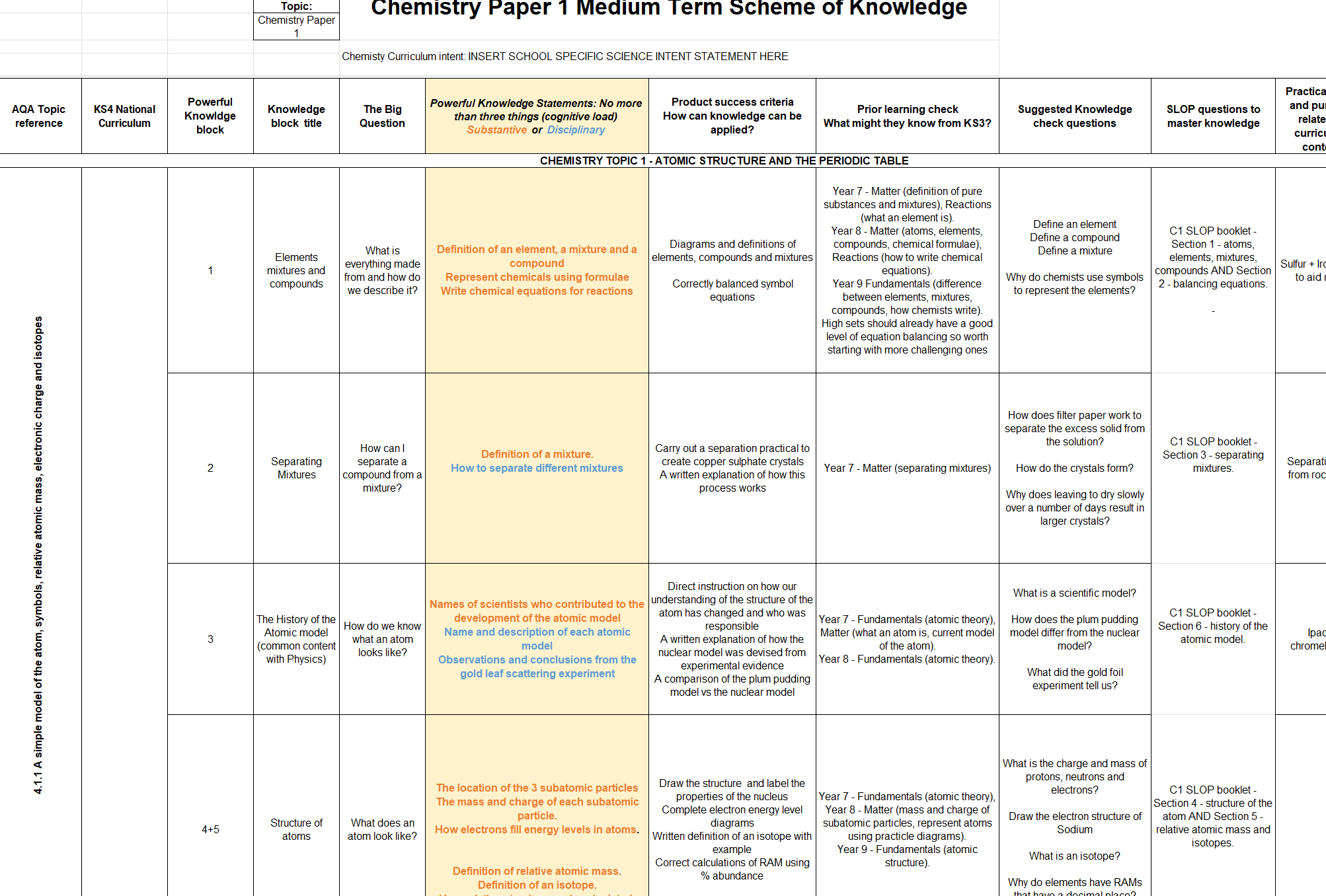 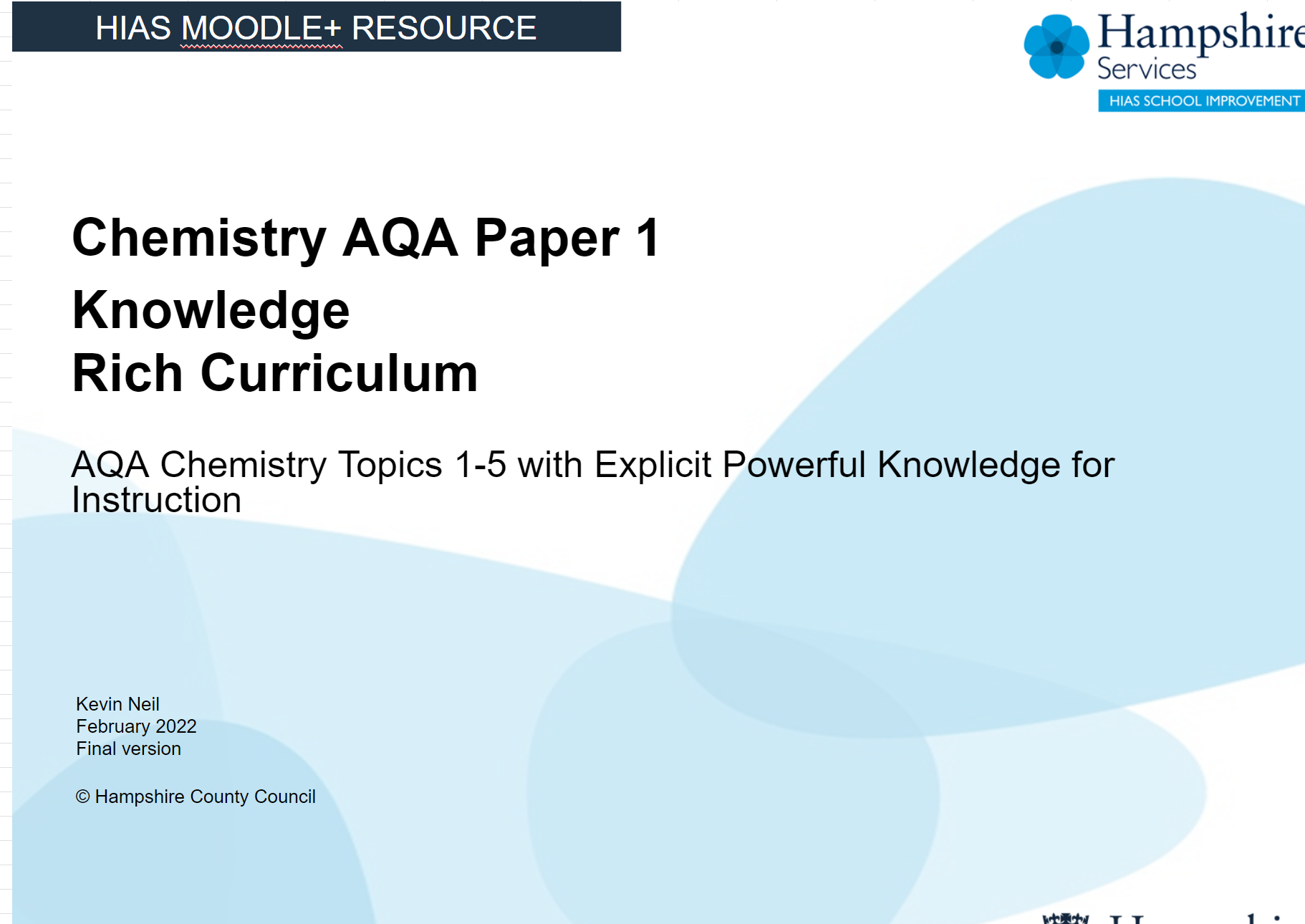 Tracking disciplinary knowledge instruction across KS3 & 4
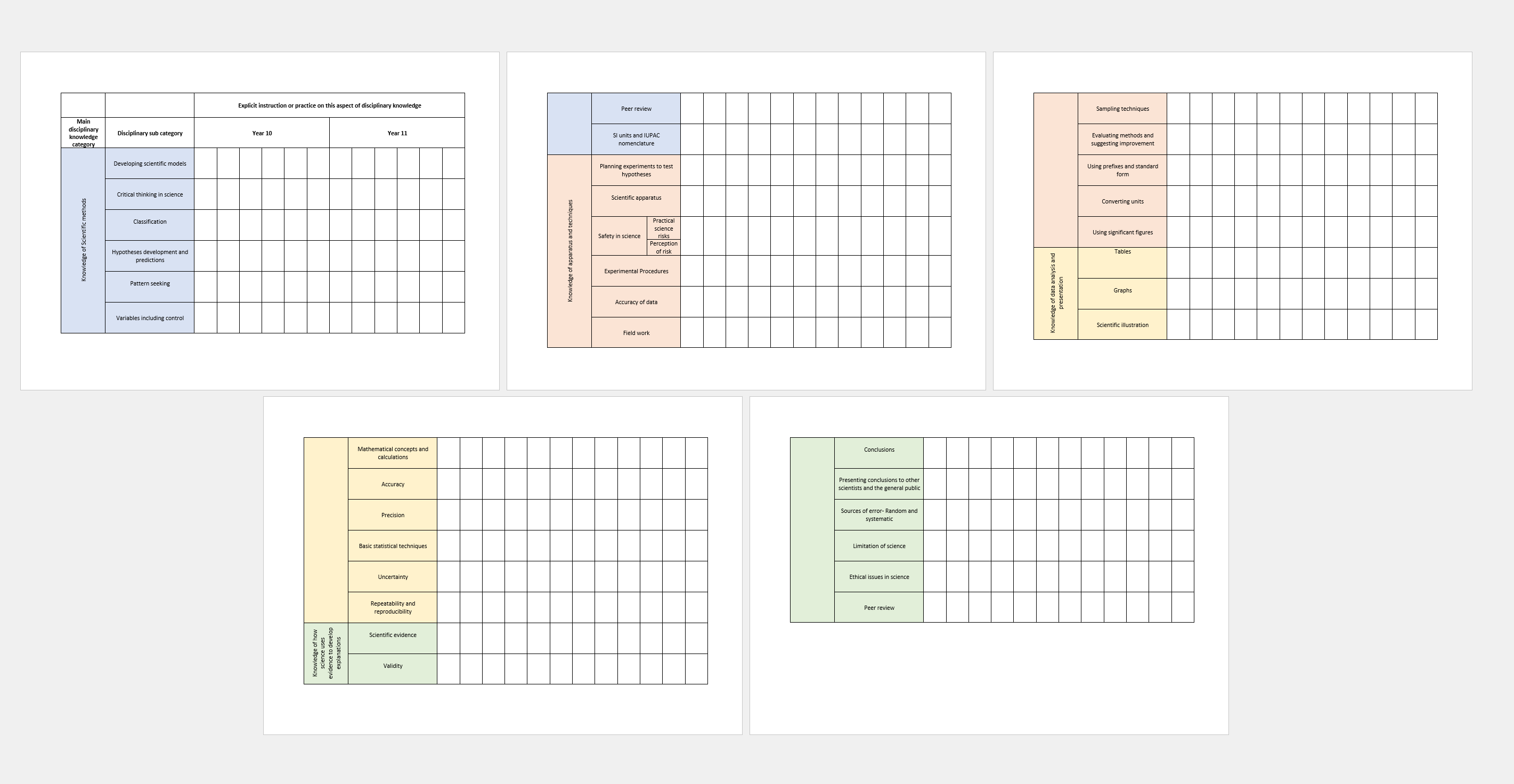 5 Steps for Expert Science Teaching
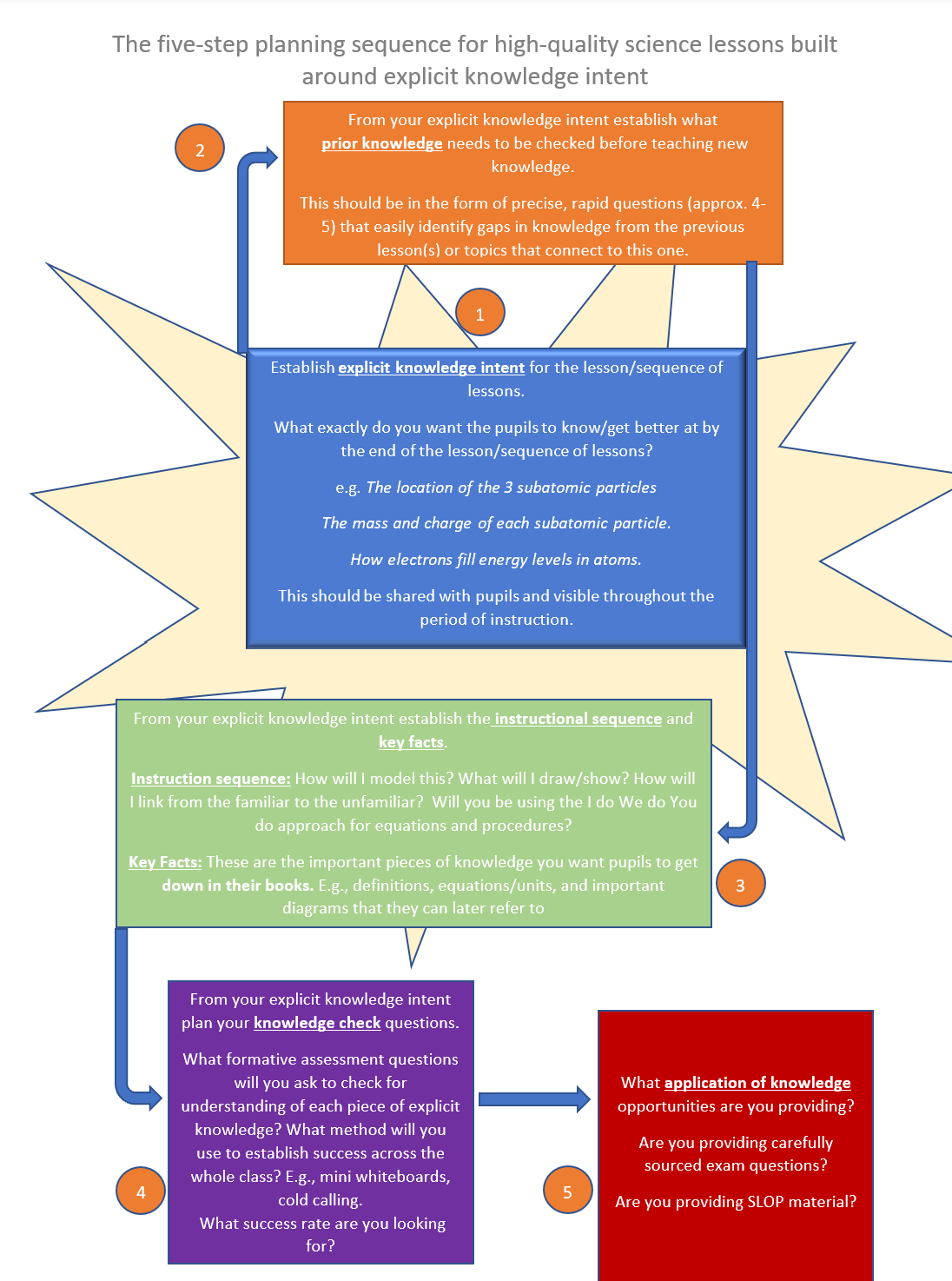 Updated Safety in Secondary Science documents
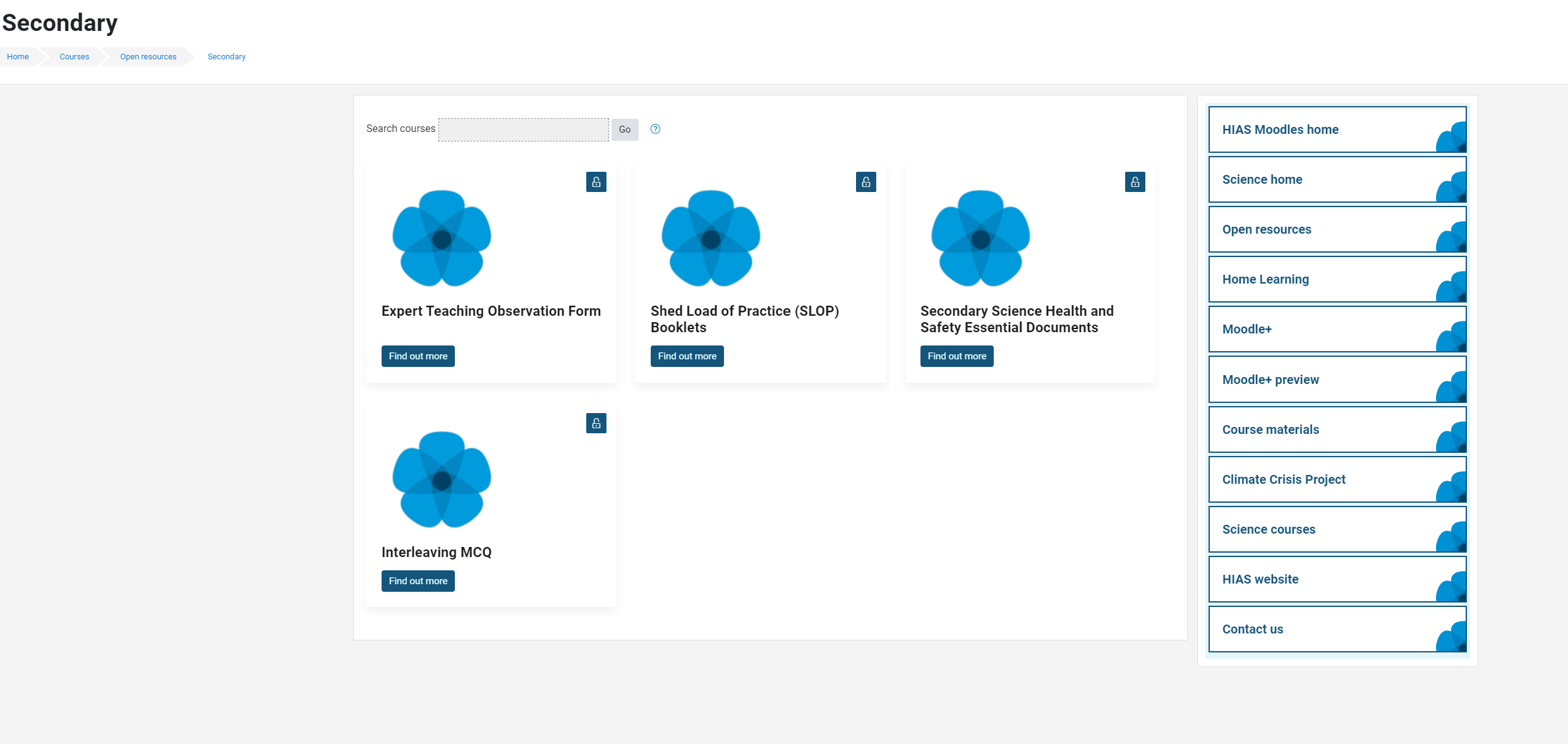 Updated Essential Safety in Secondary Science documents
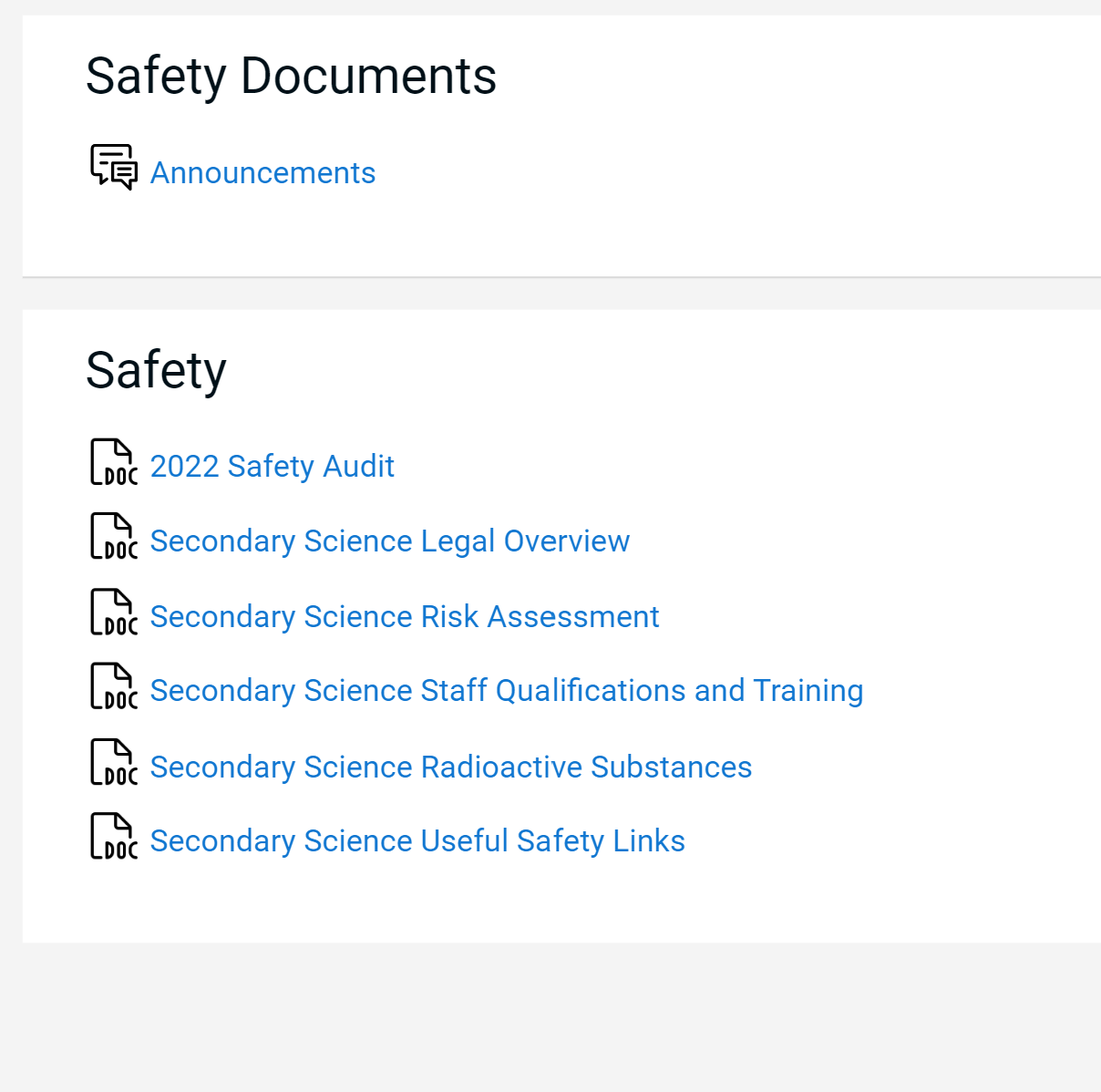 Agenda for this afternoon
AQA update
Lifelab
Science Updates
GCSE Summer 2023 analysis and discussion
Year 11 action plans
Steering group agenda BCM
AOB
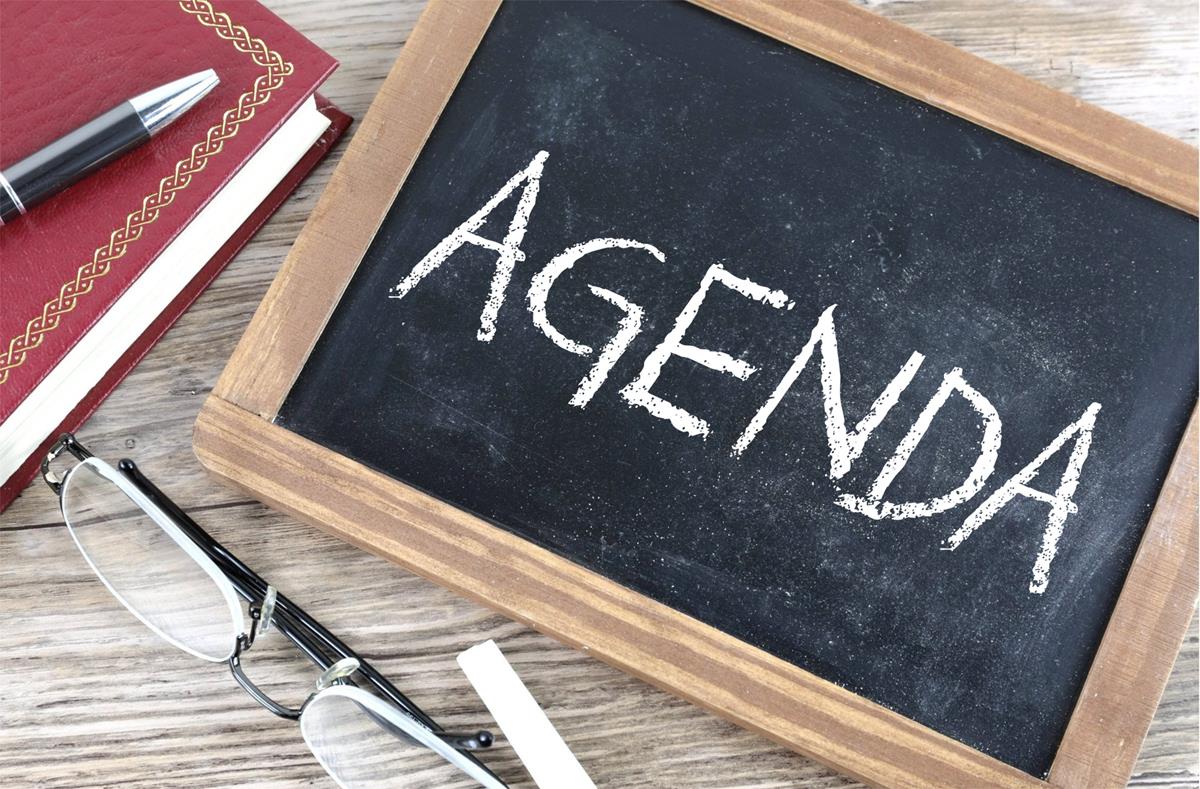 [Speaker Notes: Welcome back- Share course details with new sci-cos
Open discussion for 5 minutes to share the good things that have been happening
Ofsted review paper for science-learning journeys link- Who has read this? What did you think?  Share key points- discuss. …’ majority no. of primary schools- reduced amount of curriculum time to teach science which led to a narrowing of the curriculum.’ 
Unpick the reason for the remodel and explain their importance in this first draft]
AQA presentation
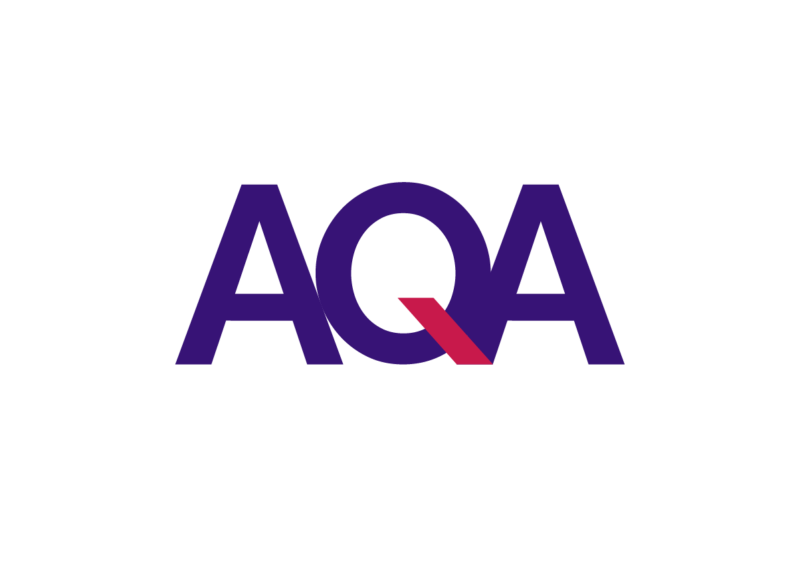 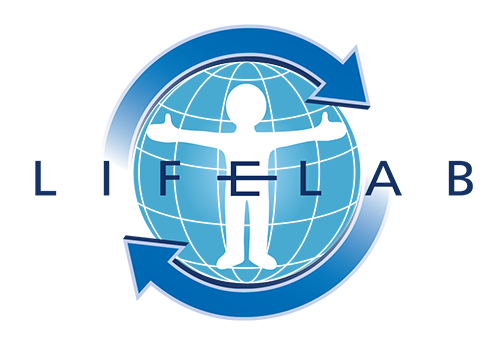 Science updates
Updates from CLEAPSS
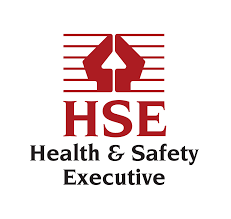 Radioactive materials:

Full round of HSE inspections finished…..
…….still visiting but less often now

149 inspections 
56% material breach rate
Large fines issued to some schools
Updates from CLEAPSS
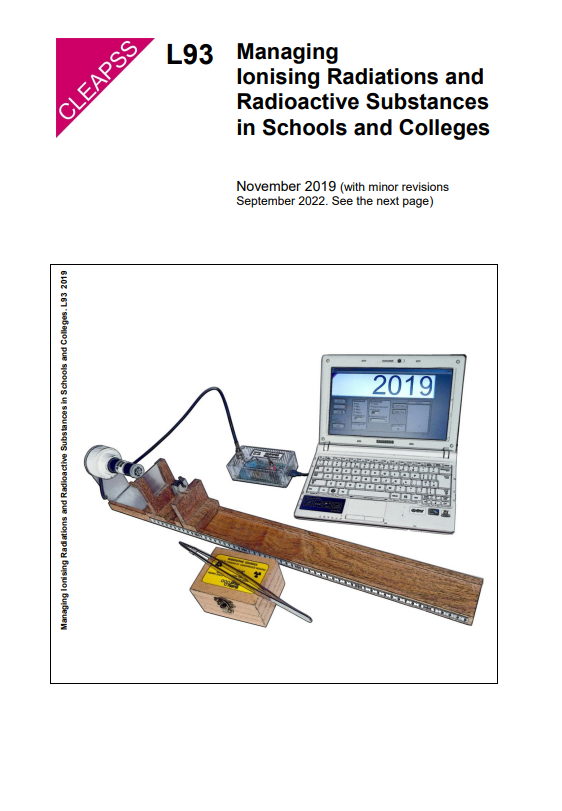 Radioactive materials:

L93 update coming in January 2024
Some changes will require the RPS tosign certain parts to confirm compliance. 
Signatures will be checked as part of RPO visit.
Updates from CLEAPSS
Radioactive materials:

I will be visiting all maintained schools with sources from January 2024
Make sure you have submitted an up-to-date FORM 1 (should have done this when the renewal info went out in April).
Updates from CLEAPSS
Latest updates for action:
1.        Many schools still have legacy sources – any source that is double red-bordered in L093 (or does not appear in L093) must be disposed of because the school does not have a risk assessment to keep these. The HSE are concerned because many of these old sources have degraded to an unsafe condition. Any non-CLEAPSS risk assessed source MUST BE DISPOSED OF IMMEDIATELY following the correct procedures in L093. 
2.        The HSE found schools with out-of-date or incomplete inventories. Sources were in the store which were not recorded anywhere. There were also records of sources that could not be located or accounted for in terms of disposal records. Inventory must match what is in the store.
3.         The HSE wants the monthly store source check to itemise each source            individually and involve actual visual confirmation the source is in its             container. 
4.          The current edition of L093 & GL016 both need to be available in the              science department and the RPS needs to be aware of dose rates in GL016.
Updates from CLEAPSS
Latest updates for action:

5.          The source user log must record that information has been given to 6th form              students using the sources, along with a record of the students’ names.
6.           Staff and RPS(Schools) training must be refreshed at least every 5 years.               Staff training can be done by the RPS (schools). It must be recorded.
7.          Contingency plans – staff need to be aware of what to do. There is no need              to physically rehearse the plan, but it must be part of the training and              refresher training as a discussion (what the HSE calls a desktop rehearsal).              There must be a note of this in the training records. An example would be              what to do if a source is missing. *Note that dropping a sealed source is not a radiation accident and does not need a formal contingency plan, but the training should still cover how to deal with this.
Radon Gas
The HSE decided to also look at Radon gas in schools and had the presumption that this was monitored and dealt with by the RPS. This will be a big focus for them this year.

CLEAPPS advice is this is not a job for the RPS but for the senior site team or Headteacher. However, some teachable opportunities may arise from having some involvement. Make sure you know who is responsible for Radon gas in your school.
Safety Audit
Have extended the deadline due to several requests. 
Analysis on 13th October
If LA school and not submitted, then risk an H&S inspection

Link has been emailed out by me several times
Also sent out to all schools via school comms

https://forms.office.com/e/DAxW83CBW0
Adam will be back next year
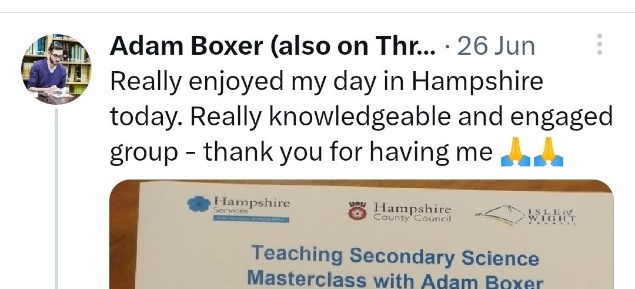 Save the date
    Monday 24th June 2024

More in depth focus on one or two areas
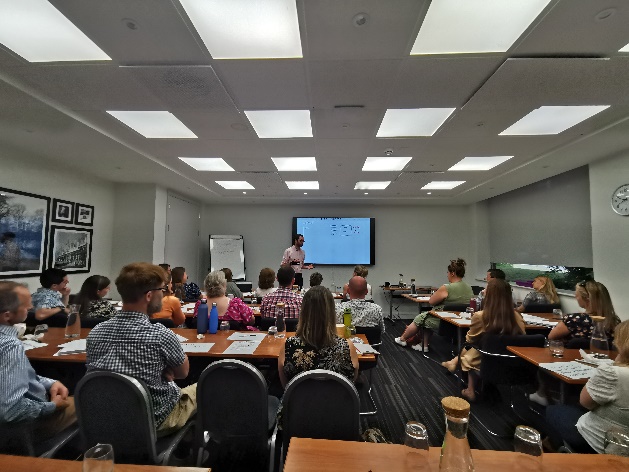 Springboard science Webinar 18th October 3.30pm -4.30pm
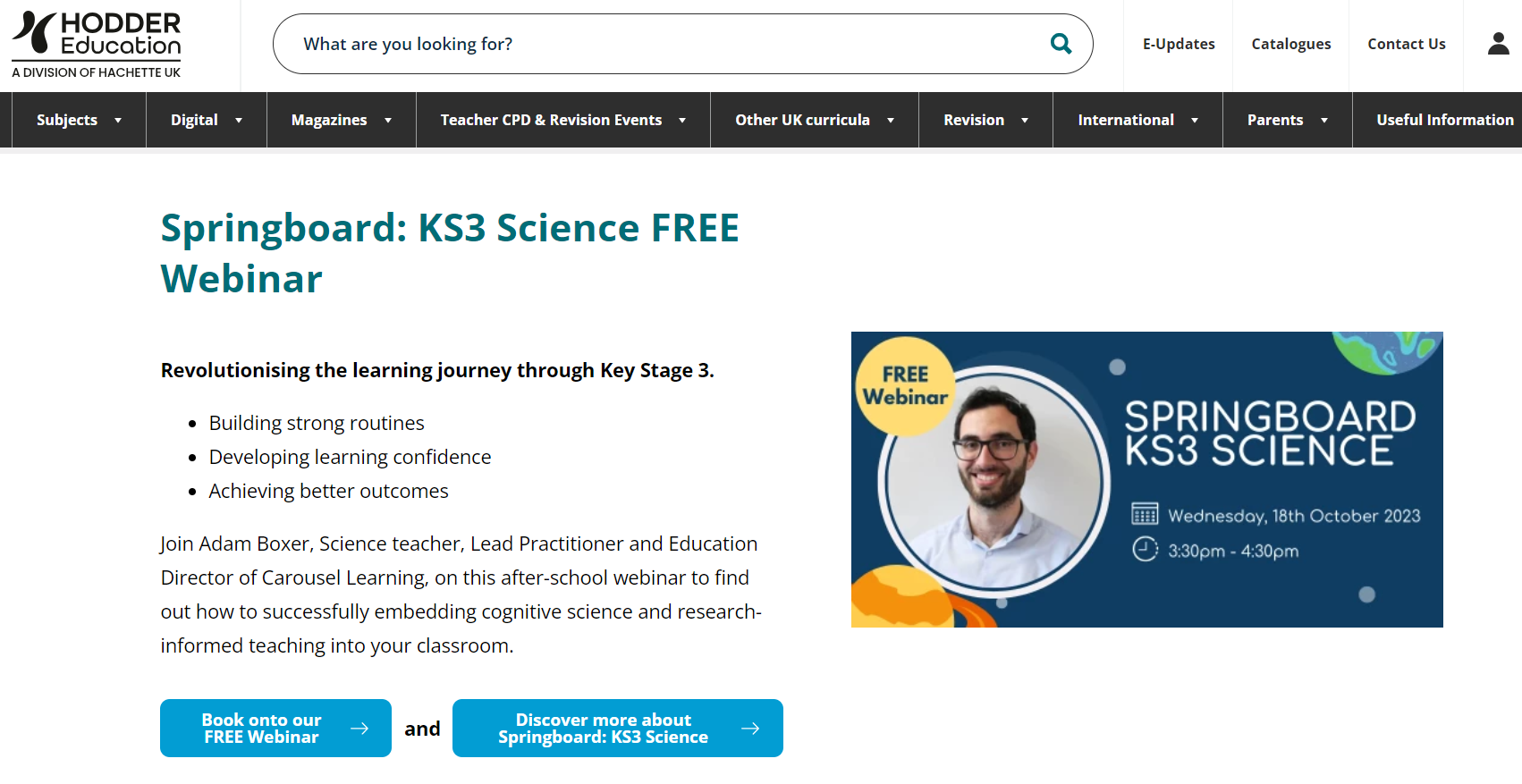 Technicians network
Next meeting will be in early December.

Will contact you and the technicians with the details. Will share more from the CLEAPSS safety conference.
Powerful Science magazine
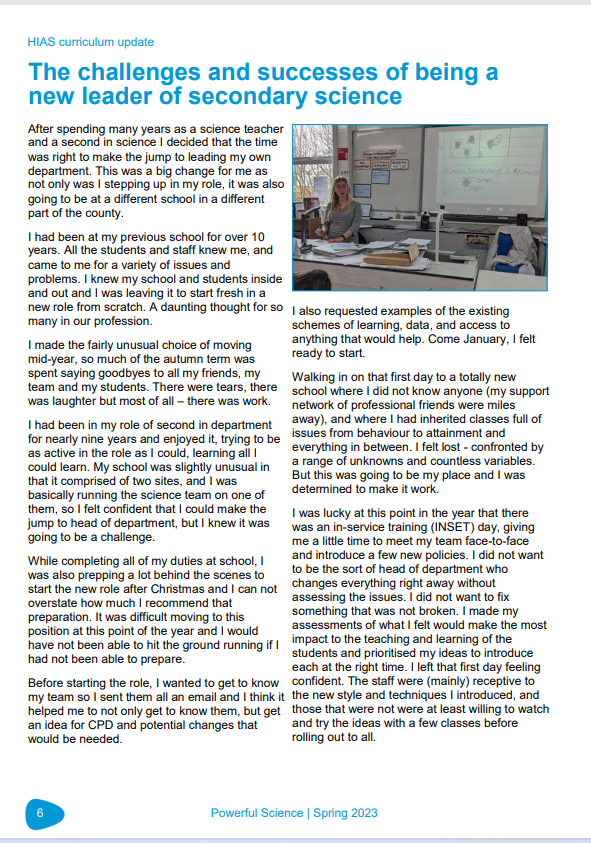 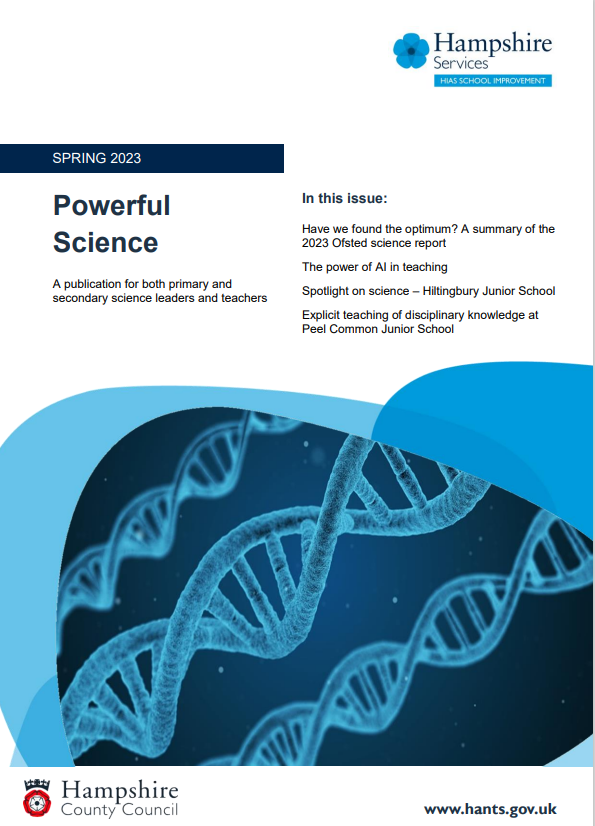 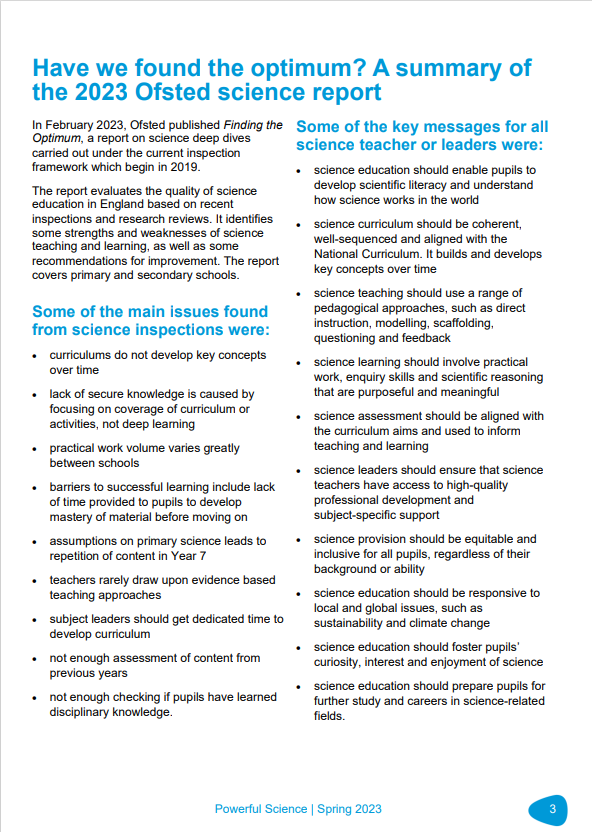 Powerful Science magazine
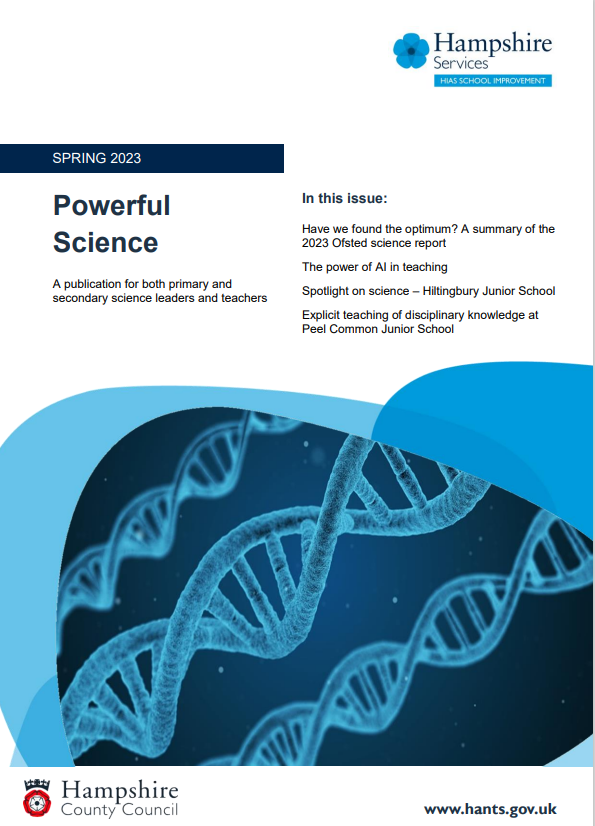 Autumn edition coming soon
SEN Project continuation
Third year funding approved

Want to work with one (possibly two) schools to focus on one area of Cog Sci approaches in a rigorous study into the effectiveness. 

Would require some adjustment of topic rotation etc, so two classes are studying the same material and same tests etc.
ASE Southern Regions Event
ASE Southern Regions Science event | www.ase.org.uk
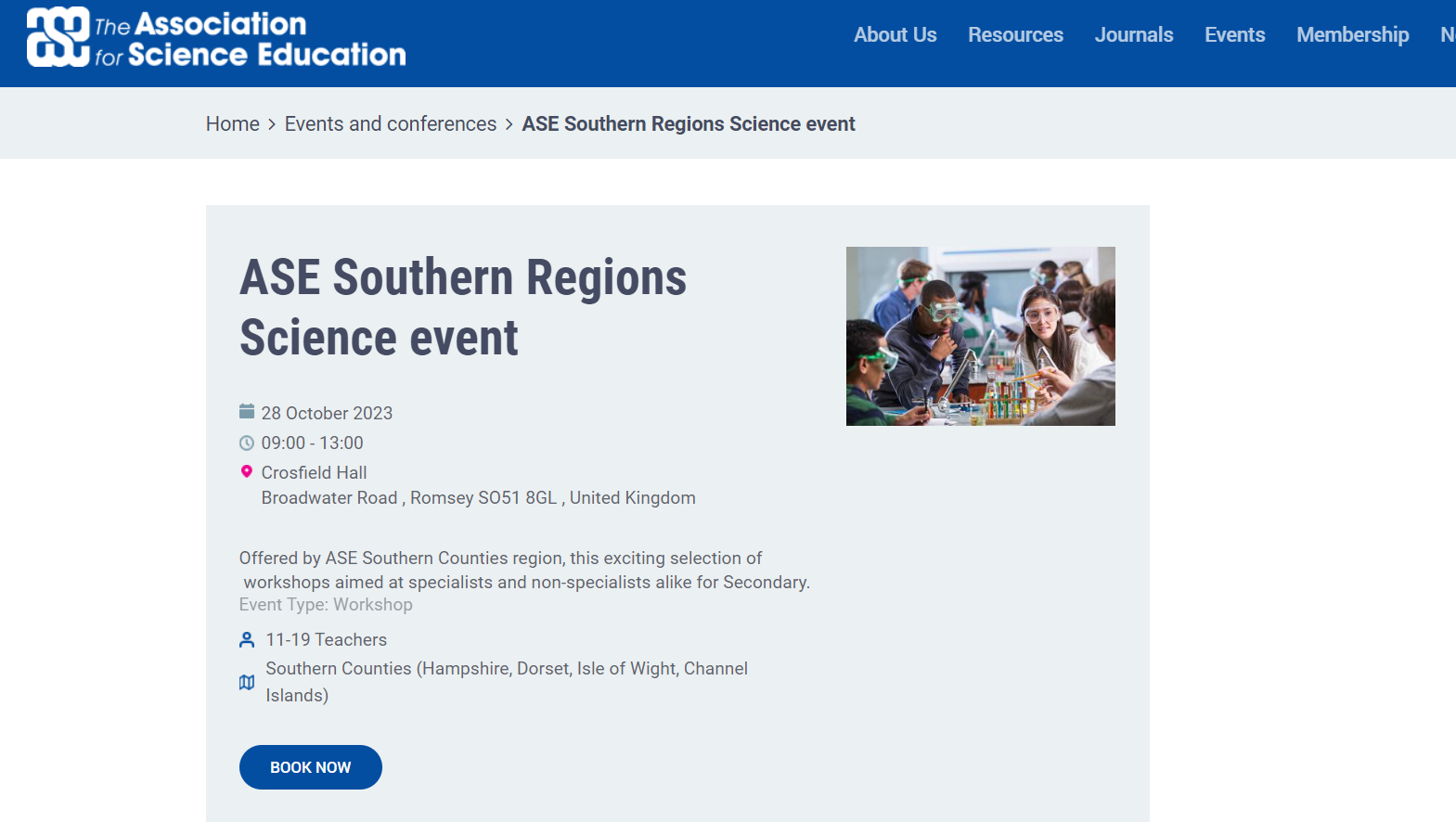 Free ECT session
Wednesday 1st November 2pm-3pm

Free online ECT session for 1st or 2nd Year ECTs
Will cover an overview of high-quality science teaching approaches and touch on practical work

Open to any ECT regardless of who provides their ECT training.

 Further sessions will then be available to book onto. 

Booking at this link for the first free session. https://forms.office.com/Pages/ResponsePage.aspx?id=tdiBPwfuF0yGnB20OQGNm3qJnwgG6LNBmsw6W1ROU0VUMllaWko1REdZTkdYQUpFOEE2V0I2TzAzMi4u
GCSE Summer 2023 analysis and discussion
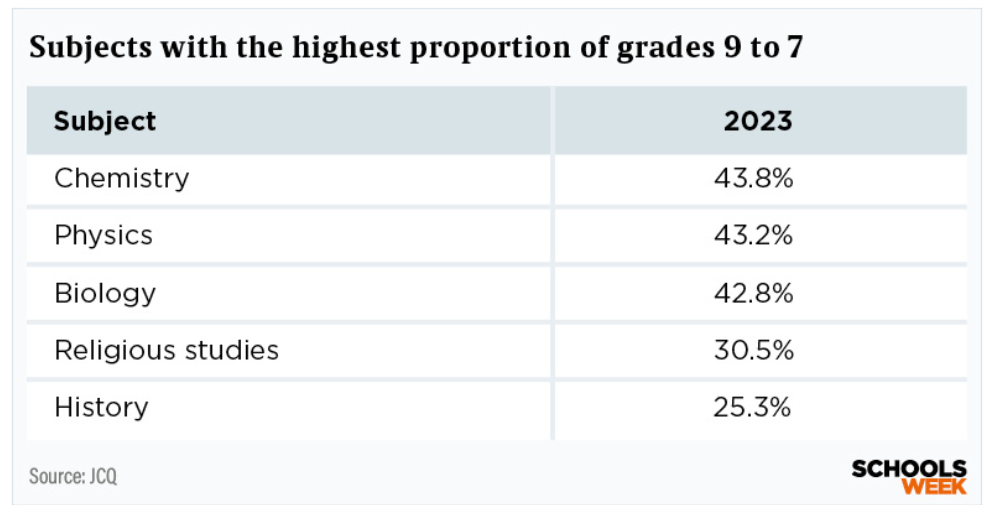 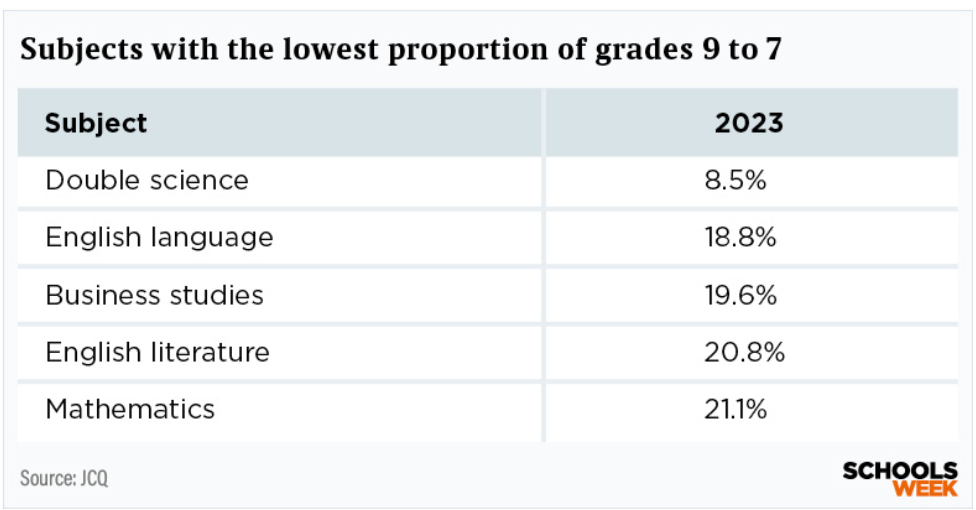 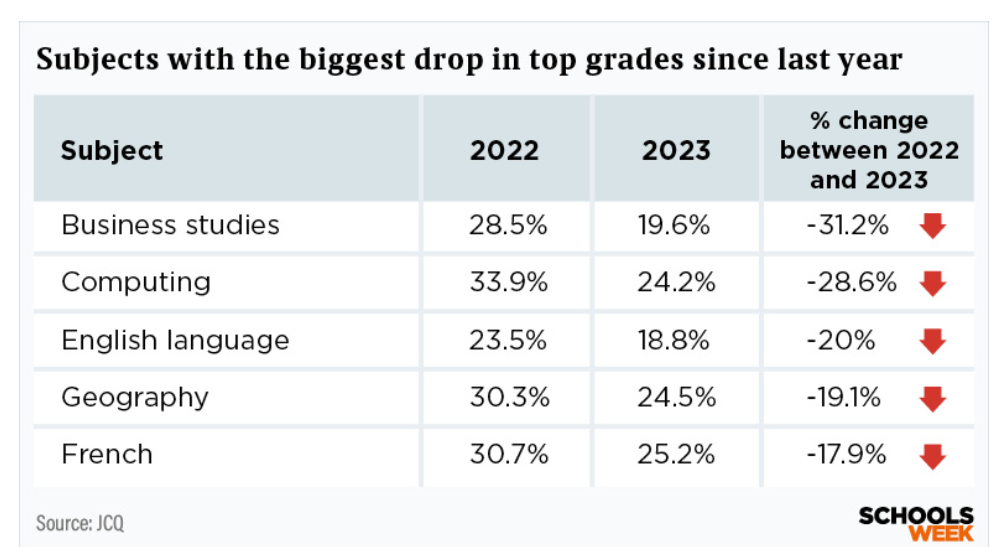 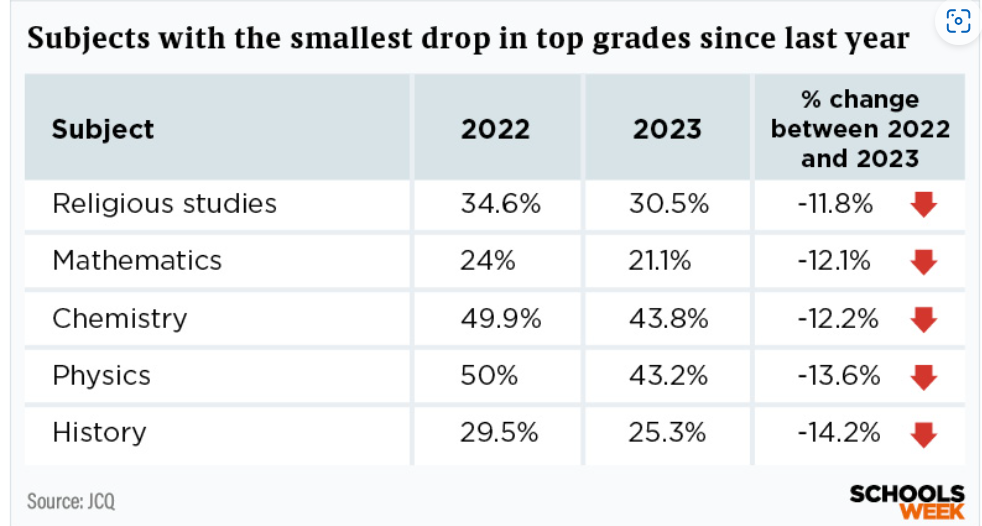 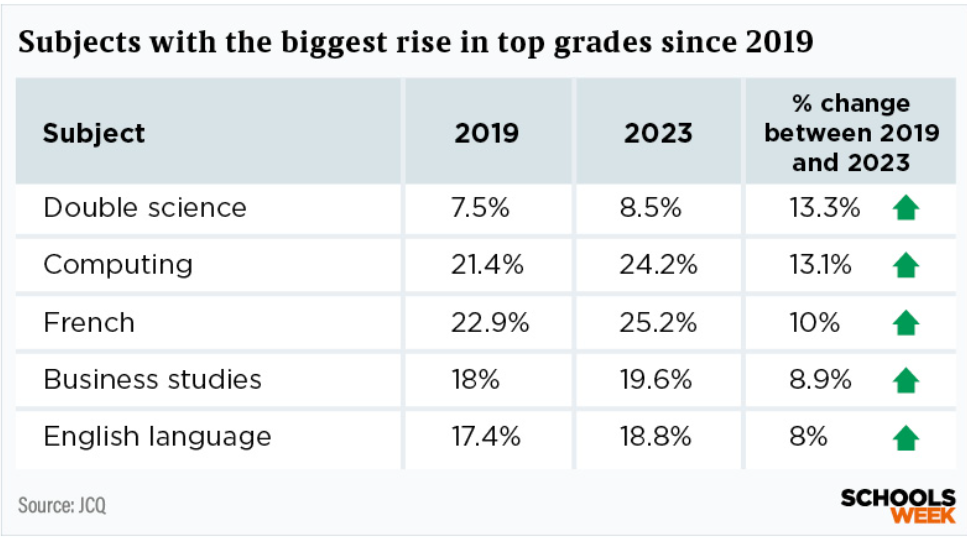 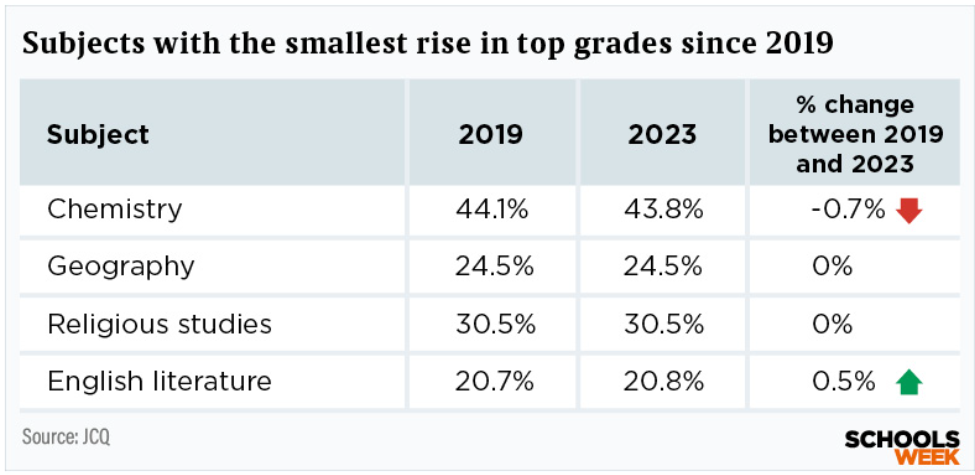 Local data
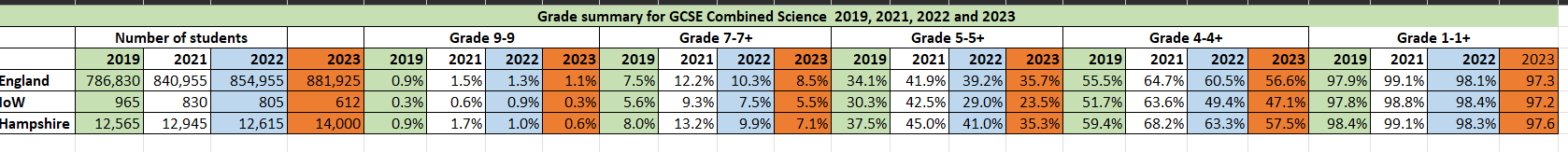 Slightly below national here, gap is wider than 2022
Very close or better than national here
Local data
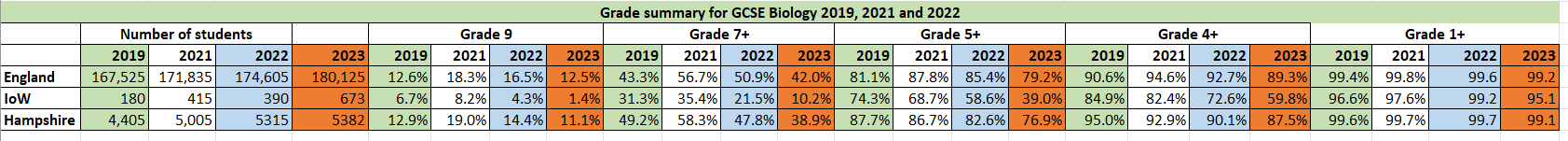 Slightly lower than national here but gap is closing
Local data
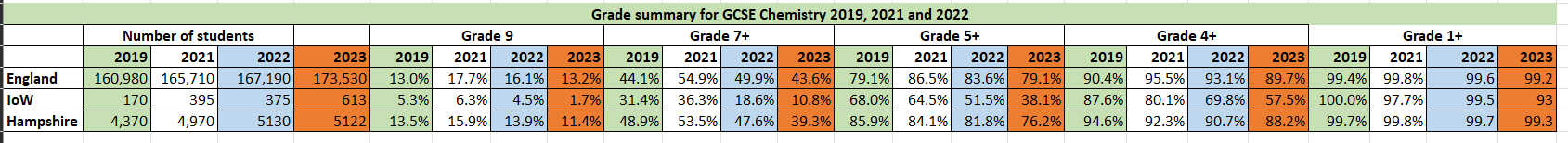 Slightly lower than national here but gap is closing
Local data
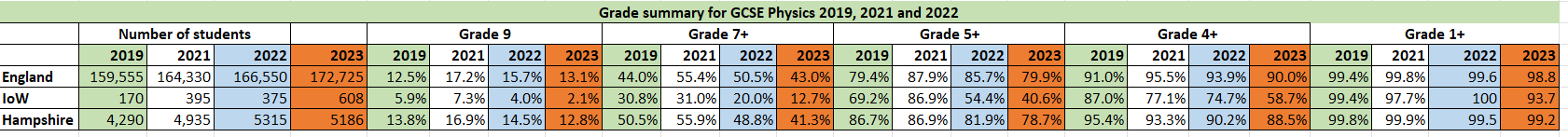 Slightly lower than national here but gap is closing
Individual department data
If you have not completed the online forms for your department data for combined and triple the forms are still open. 

This allows more rapid analysis and identification of areas of strength and development before the release of this data to the public in Jan/Feb time. 

Never shared outside of HIAS
Links are on the letter I emailed to you.
Year 11 action plans
Year 11 action plans
Year 11 action plans
Year 11 action plans
Year 11 action plans
Year 11 action plans
Year 11 action plans
What are you currently doing or planning to do with your Year 11 cohort to improve outcomes?

Share on your tables- Link to the headings- 
Action planning 
Training 
Systems
Motivating
Monitoring
Steering Group Focus: Dual coding and Blank canvas modelling
Steering group meeting in July
Wanted to have one area which was a repeated focus for a period.
Dual coding and blank canvas modelling was requested to be the first.
Steering Group Focus: Dual coding and Blank canvas modelling
Discuss, try, review

Gemma Allan
Science Teaching at Future You
Lockdown might be over, but online provision continues
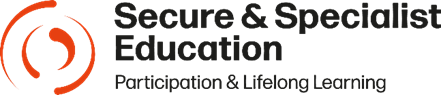 Hampshire Achieves – Secure and Specialist Education
Who are we?
Bluebird House and 
Austen House
Leigh House
Future You
Swanwick Lodge
Future You
Hybrid provision
Short-term intervention
Commissioned by schools, Hampshire Education and Inclusion, SEND teams and Social care
Designed to build independence and build confidence
Match school curriculum
Last academic year 50 students returned to full time provision – 74% with an EHCP
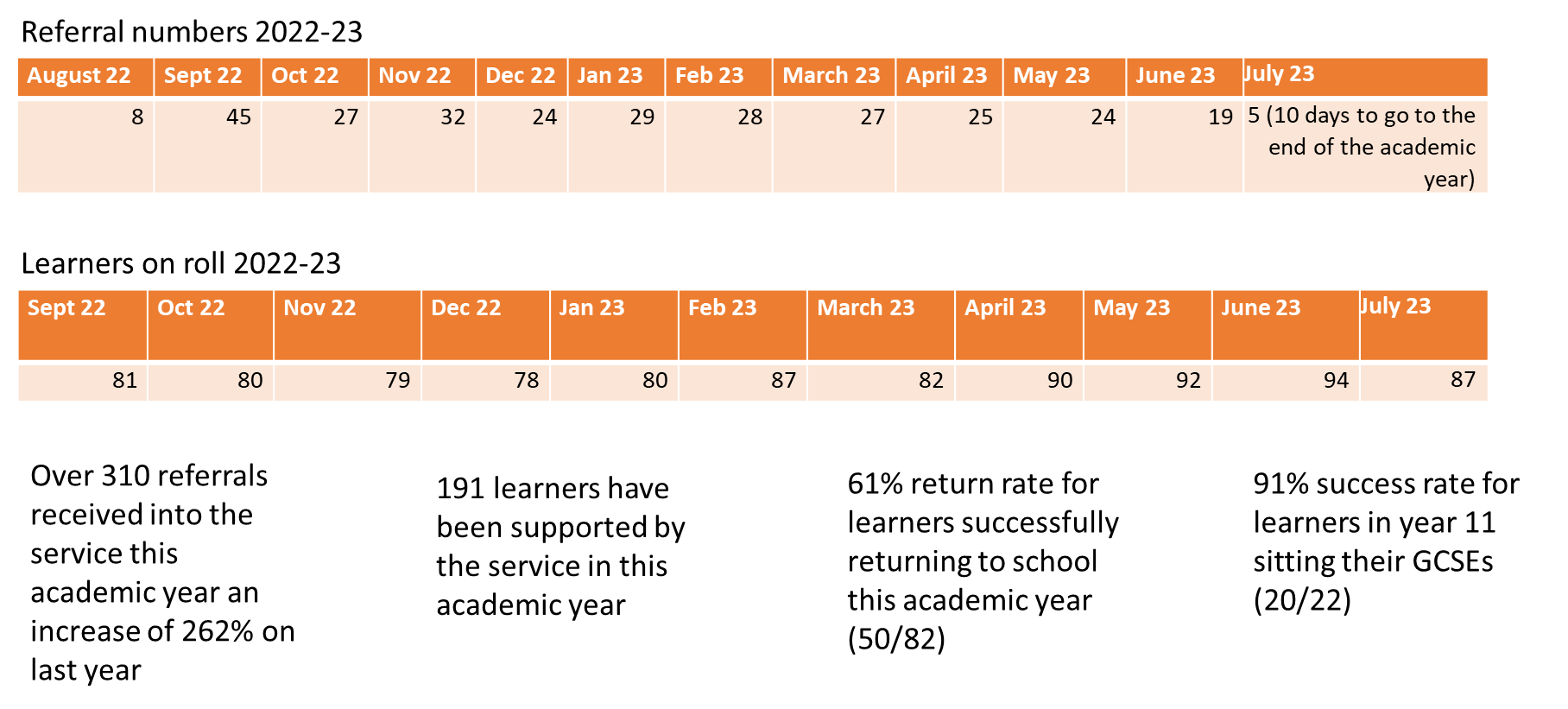 Science curriculum
All online
AQA Combined Science – higher tier is targeted
All lessons are differentiated to individual students
Teams – Class notebook
3x 50 minute lessons a week
8 week learning cycles
Teaching online – post pandemic
How do I make it engaging?
What can they actually do at home?
How can I make sure they have the equipment?
[Speaker Notes: KS4 – required practicals – some are not possible either for them or me
Biology – Osmosis, photosynthesis, reaction rates and field investigations
Chemistry – temperature changes and chromatography
Physics – Resistance, VI characteristics and Density and forces and extension]
Steering Group Focus: Dual coding and Blank canvas modelling
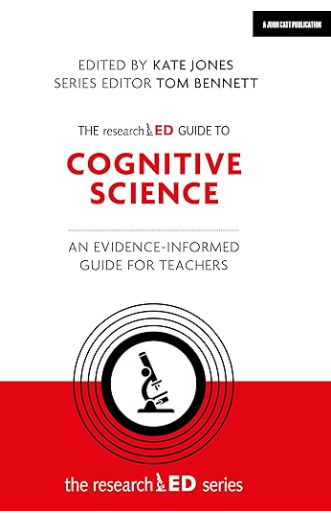 Discuss, try, review

HIAS Science Moodle
Course Materials
Secondary
HODs Network 2023-2024

Section of the chapter on Dual Coding and BCM
Steering Group Focus: Dual coding and Blank canvas modelling
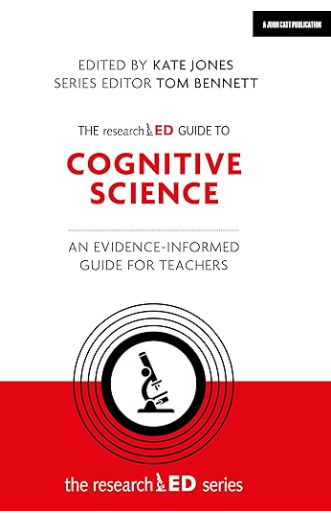 Discuss, try, review

Hints and tips to get started:
Need a decent visualiser
Have a variety of books to use- 
     squared, plain, lined
Start with something familiar- 
     connect to existing related knowledge
Using a framework like Cornell notes can help 
      organise thoughts and explanations
Pupils should watch before they copy anything down
Steering Group Focus: Dual coding and Blank canvas modelling
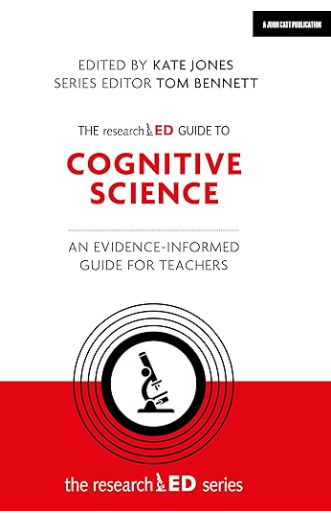 Discuss, try, review

Have a go if you are interested. 
Members of the steering group will be sharing at the next face to face meeting in February, and in the virtual meeting in December, we will review and discuss some more.
Book of the Term
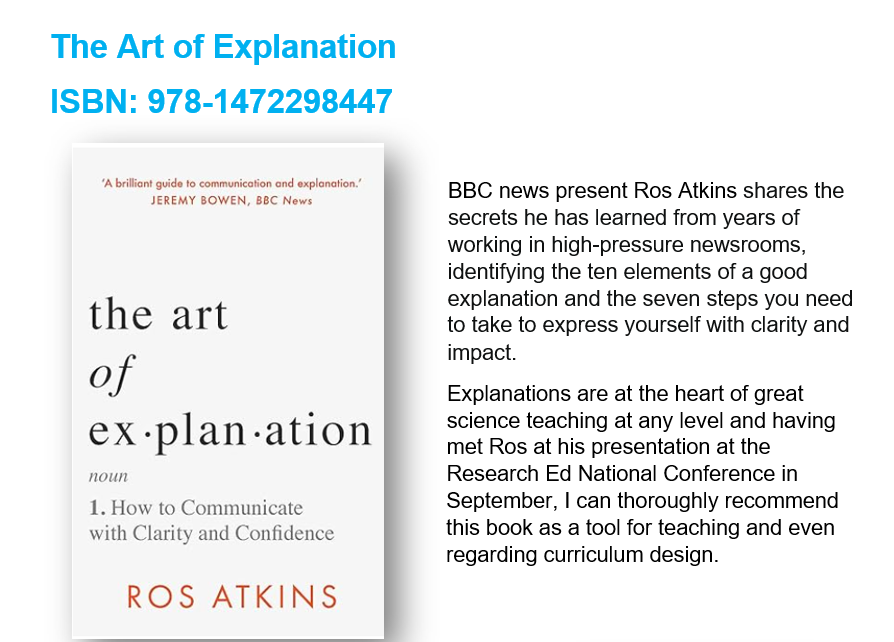 Has helped me think on my explanations and sequencing of knowledgein curriculums and lessons
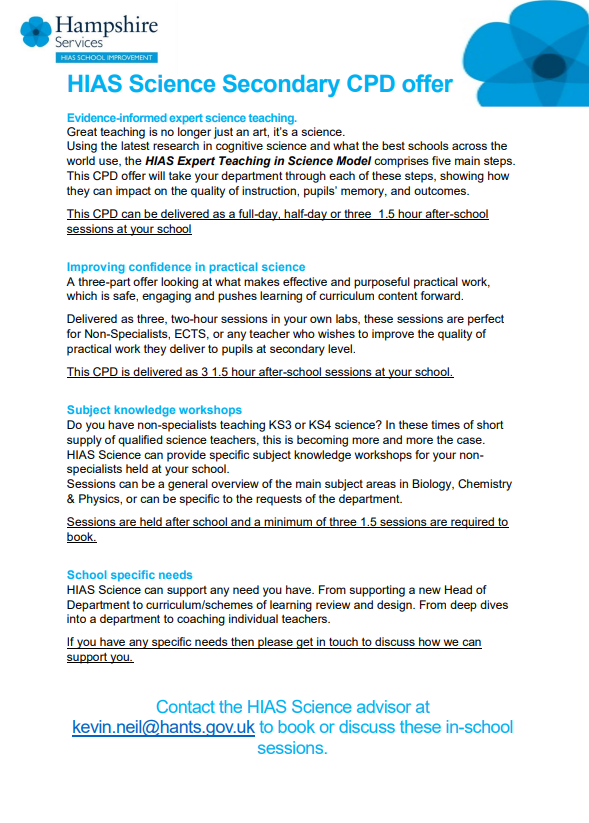 In School CPD offer
Thank you
All 23/24 network sessions now bookable on 
Learning Zone
Enjoy the rest of the half term and have a great half term break

Please complete the feedback form for this session
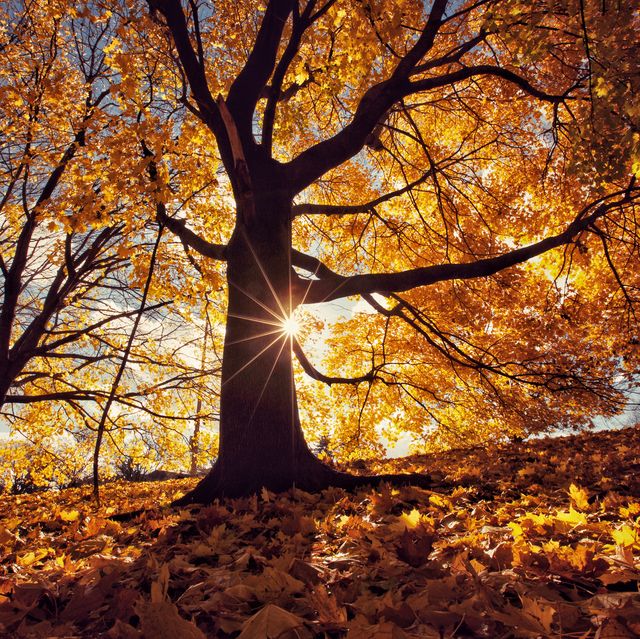 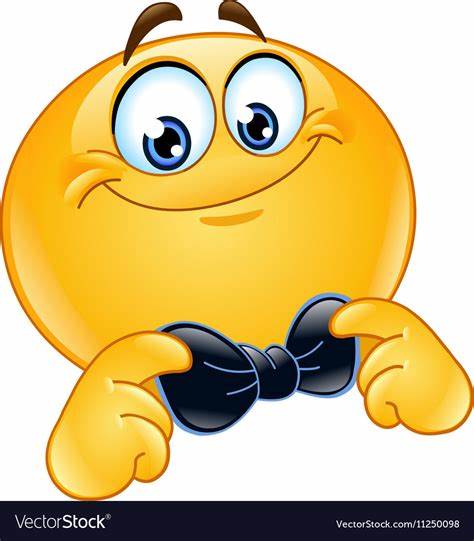 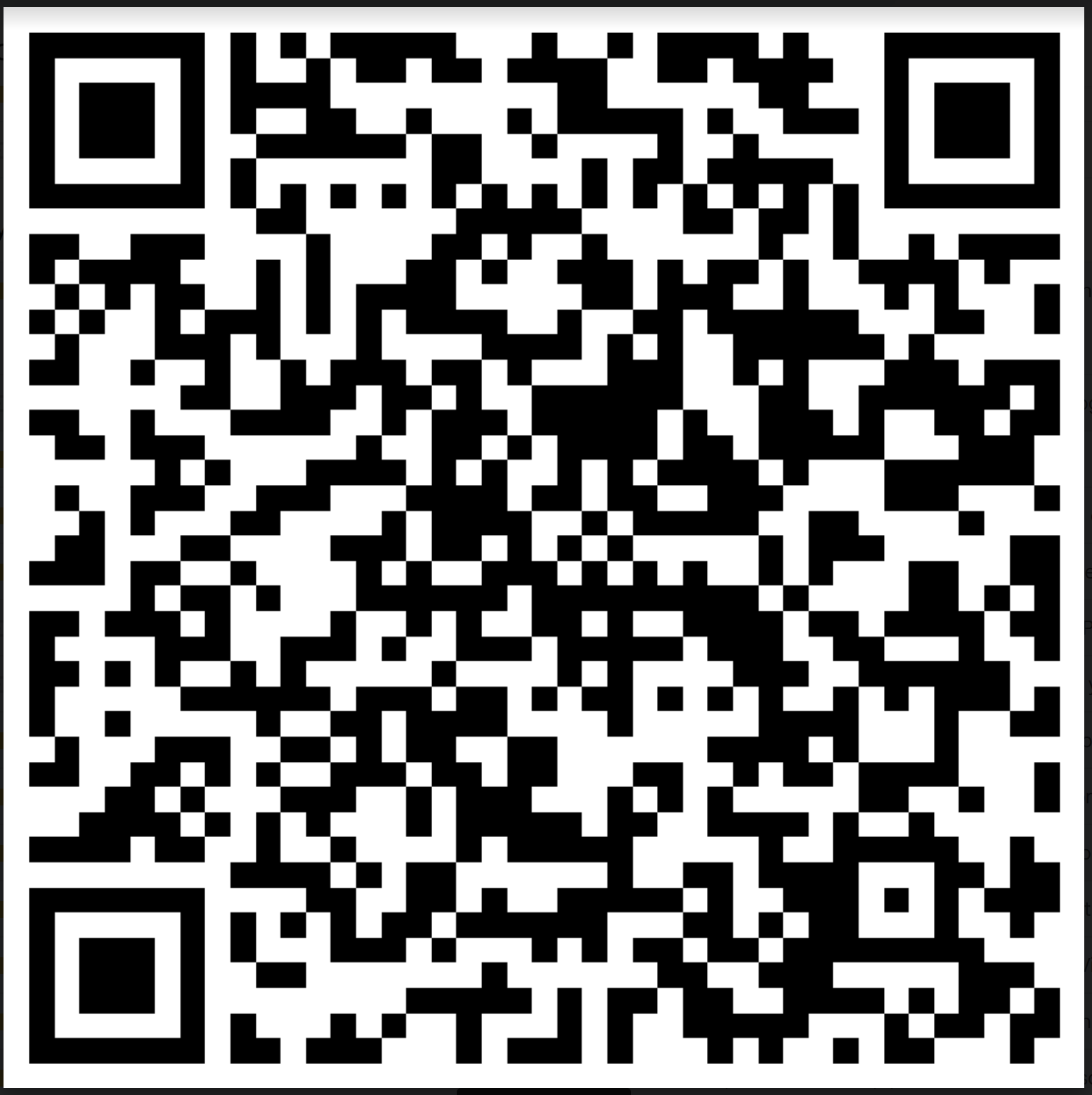